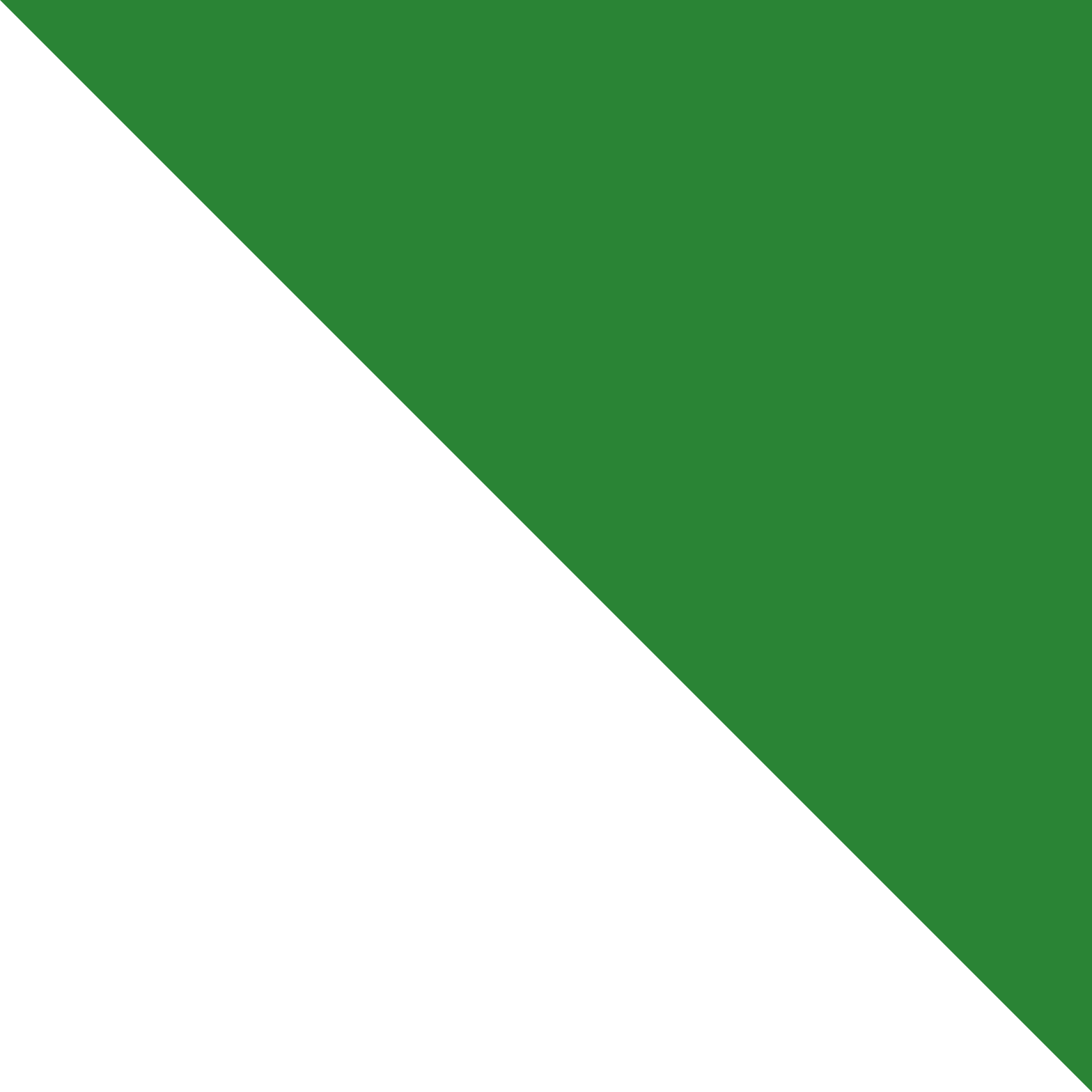 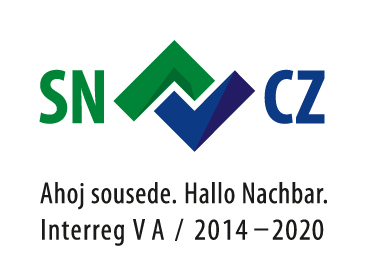 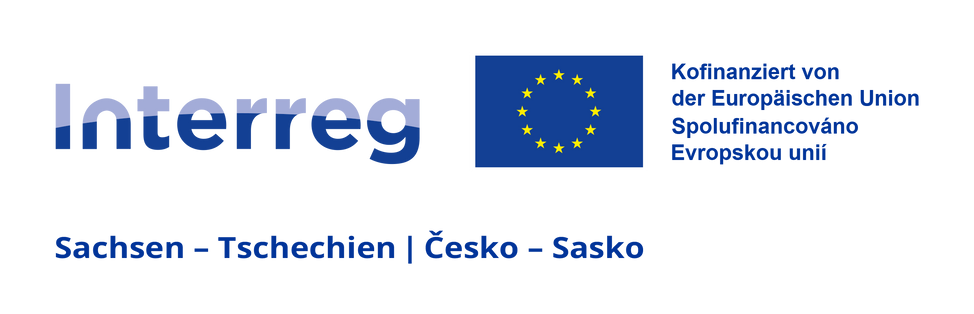 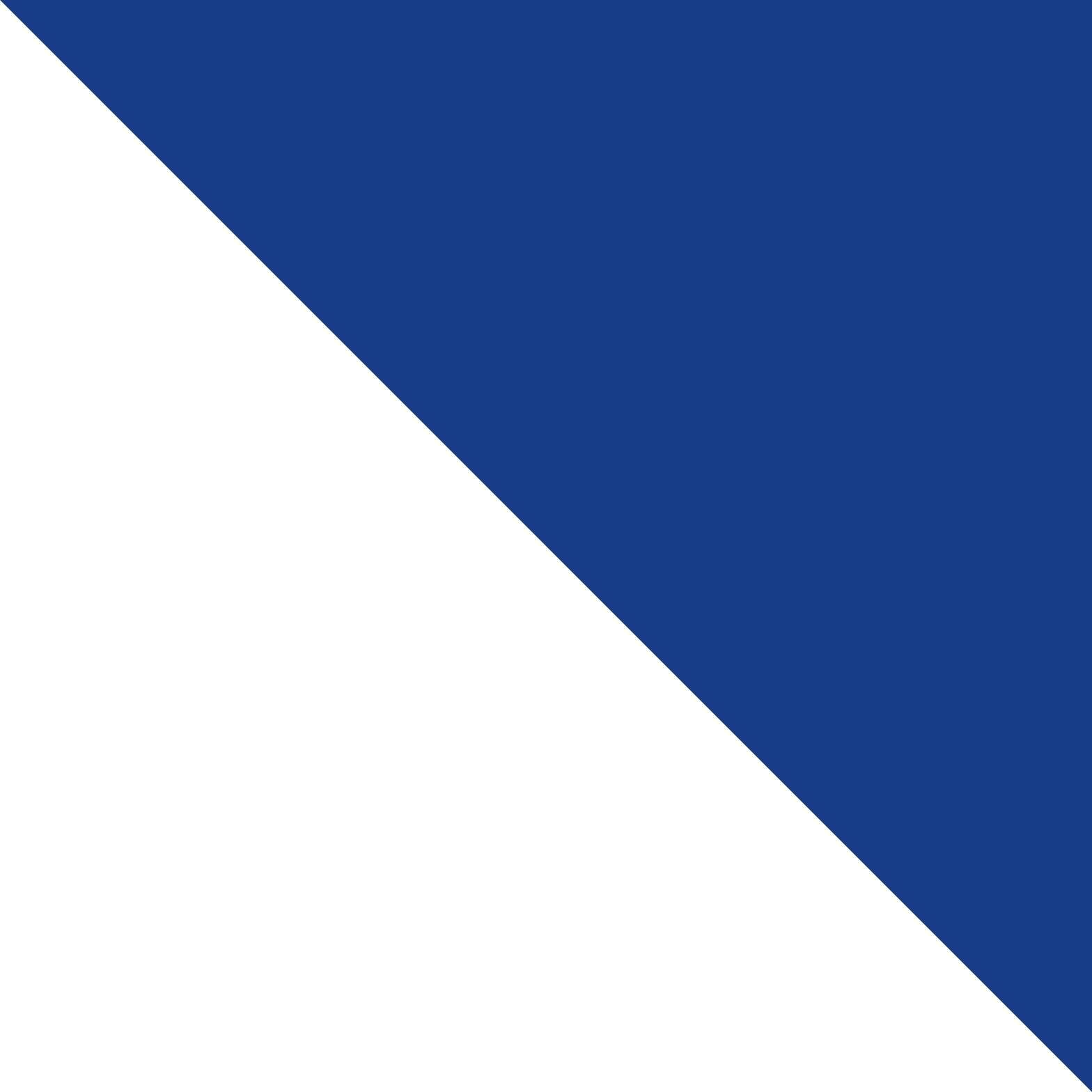 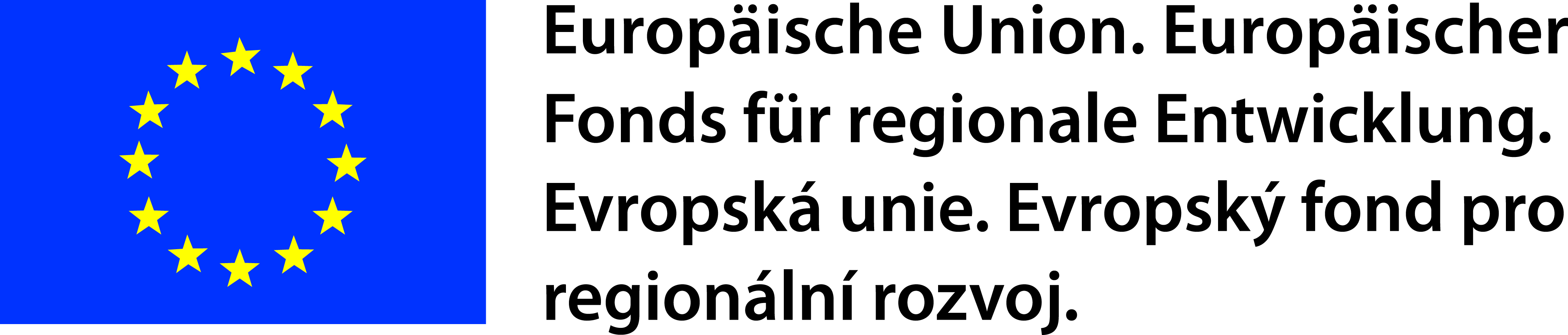 7 pádů přeshraničních projektů pro obce a města
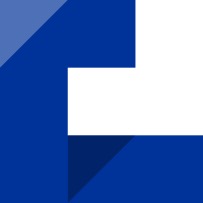 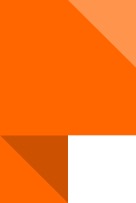 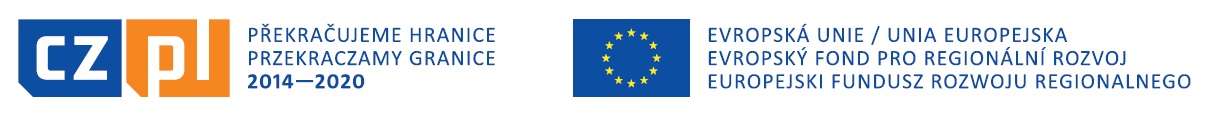 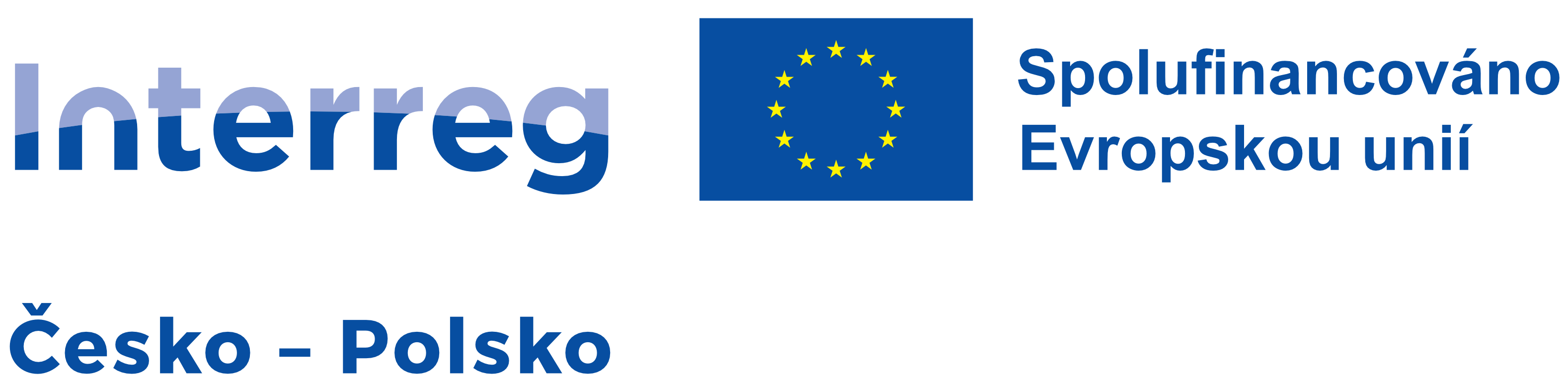 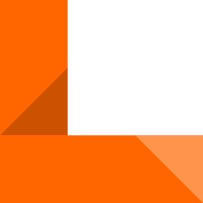 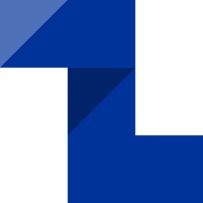 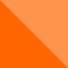 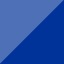 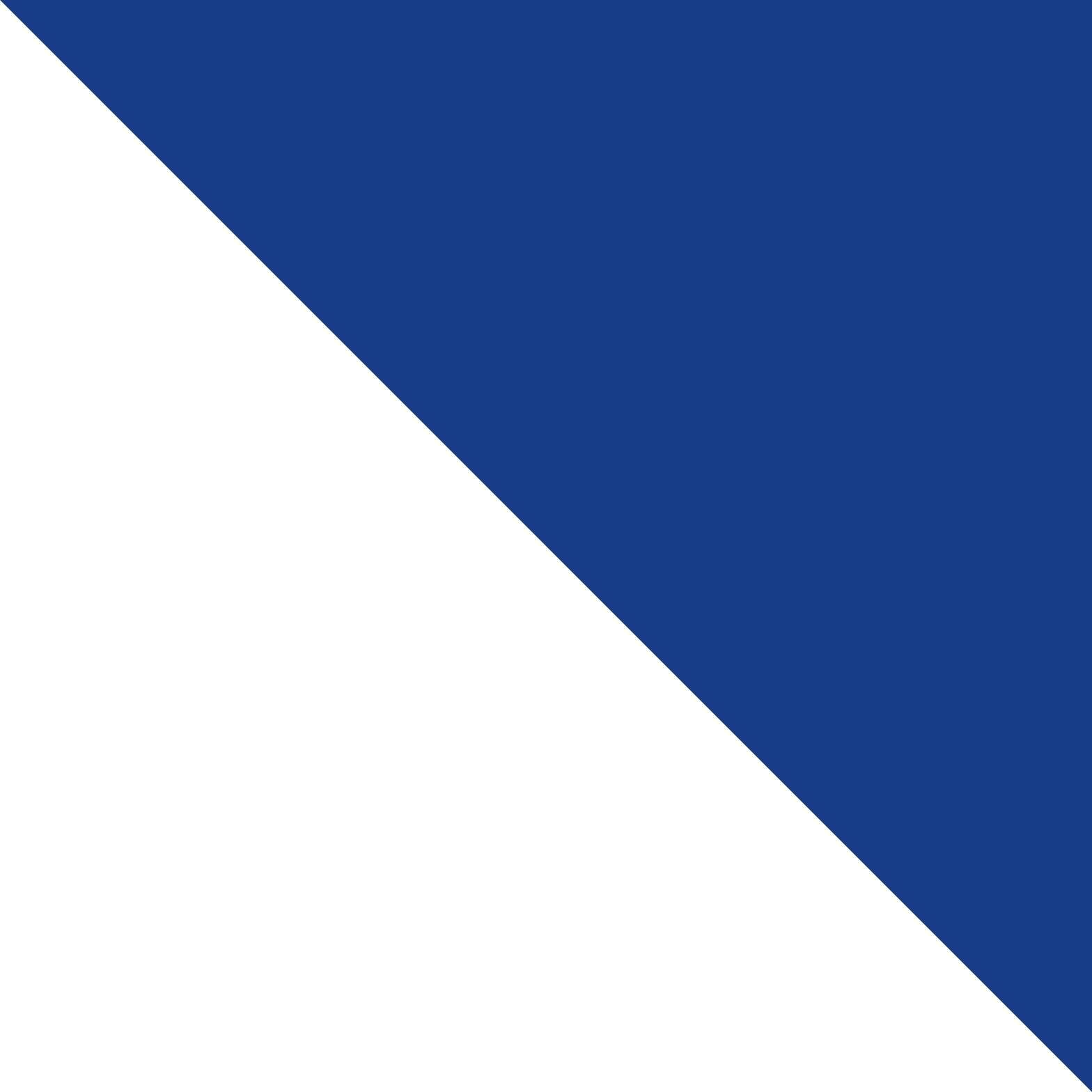 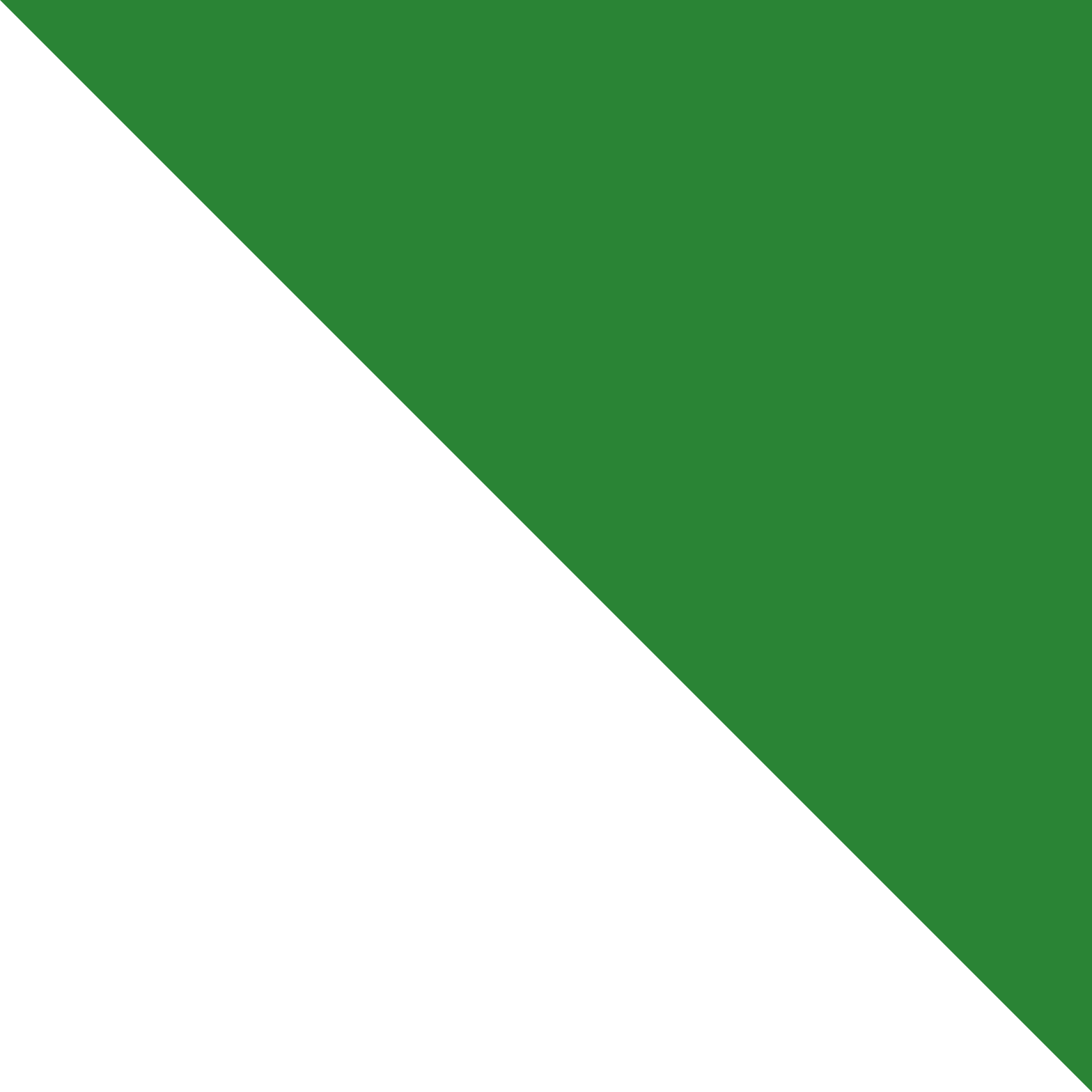 Kdo,co
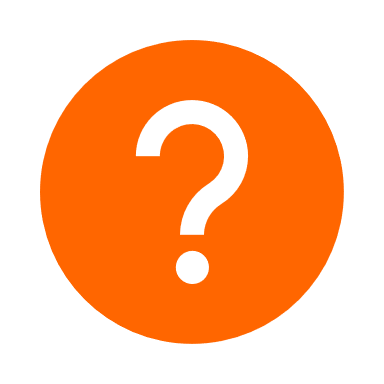 Kdo může žádat o dotaci?
orgány veřejné správy, jejich svazky a sdružení
organizace, subjekty, jednotky zřizované a zakládané orgány veřejné správy
státní podniky a organizace
nestátní neziskové organizace
hospodářské a profesní svazy, zájmová sdružení
evropské seskupení pro územní spolupráci (ESÚS)
malé a střední podniky (pouze v některých prioritách) 



(konkrétní výčet způsobilých příjemců je vždy uveden u jednotlivých priorit)
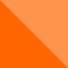 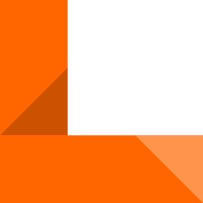 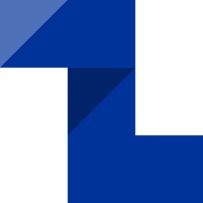 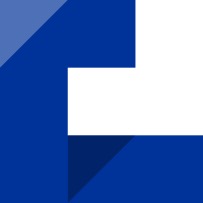 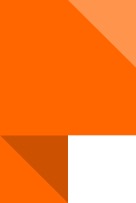 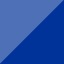 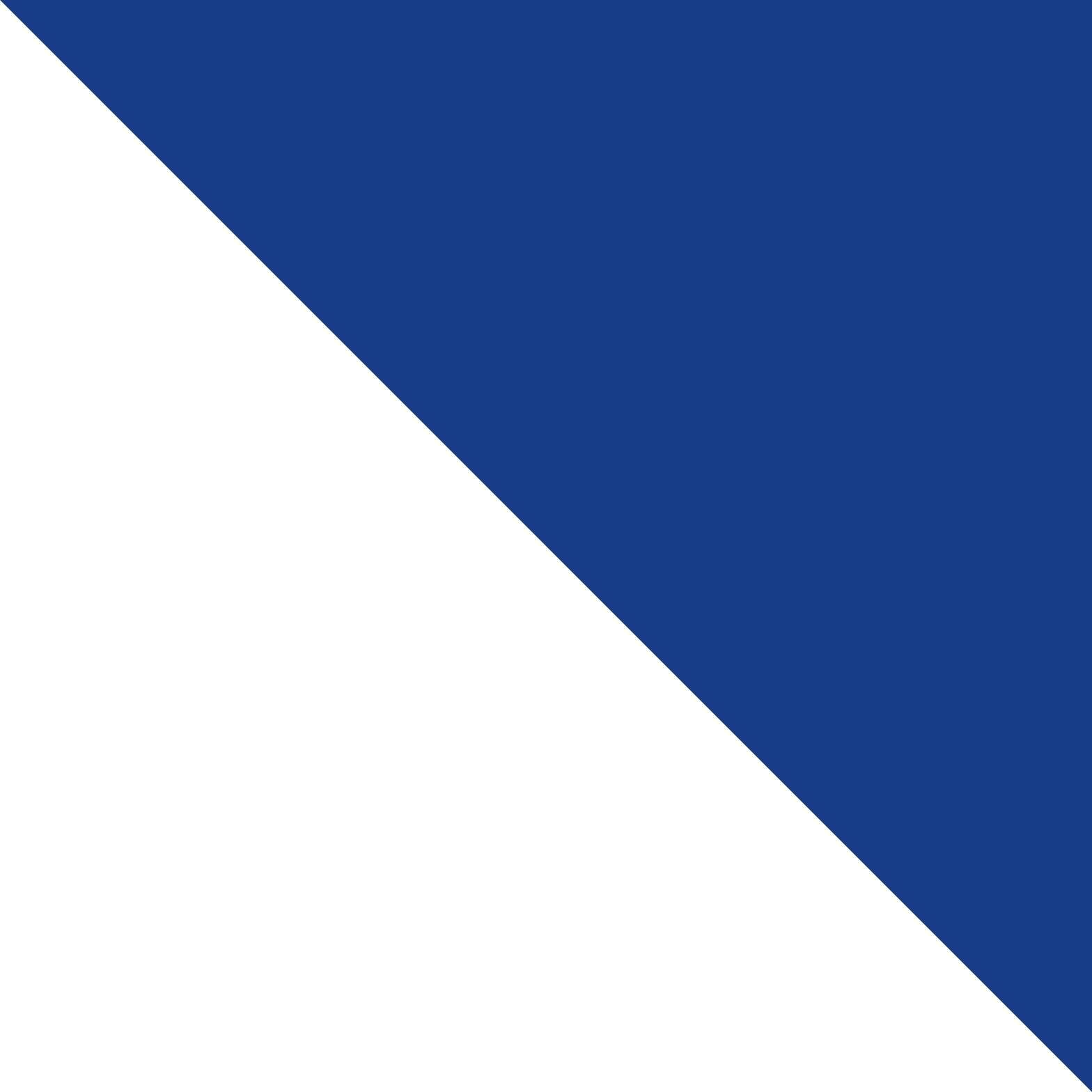 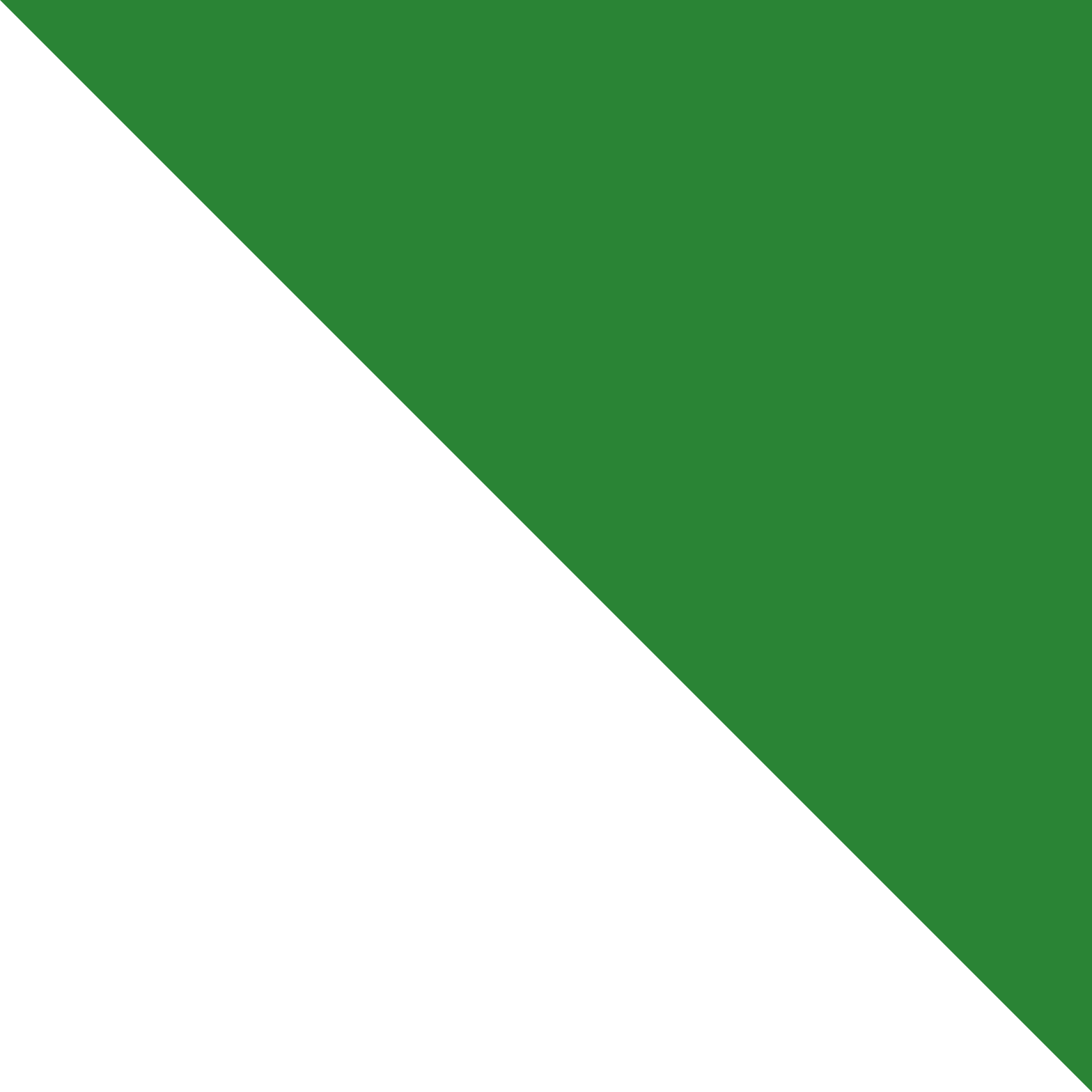 Kdo,co
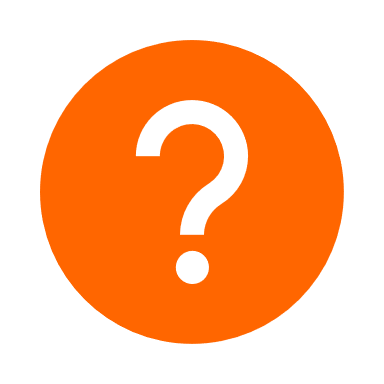 Co může být podpořeno?
Příklady aktivit relevantních pro obce či jejich příspěvkové organizace
zachování, ochrana a zpřístupnění kulturního dědictví
revitalizace kulturního dědictví řemeslného umění, zvyků a tradic
spolupráce muzeí a kulturních institucí
zlepšení spolupráce orgánů veřejné správy
projekty v oblasti územního plánování a občanské vybavenosti
Boj proti příhraniční kriminalitě
Práce s veřejností
ochrana přírody, zachování biologické rozmanitosti a snižování znečištění
rozvoj sítí spolupráce v oblasti ochrany druhů a ochrany lokalit
monitoring pohybu zvěře
ochrana a obnova lesa
zadržování vody v krajině
přizpůsobení se změně klimatu
Opatření ochrany před povodněmi šetrná k přírodě
Zlepšování přeshraničního řízení při přírodních katastrofách
spolupráce složek IZS
přeshraniční propojování existujících komunikačních a informačních systémů
vytváření společných mapových podkladů
vzdělávání a výměna zkušeností, společná cvičení, výměnné stáže
modernizace / pořizování specializované techniky nezbytné pro prevenci a odstraňování následků rizik spojených se změnami klimatu
setkávací projekty
spolupráce měst, obcí, spolků
Setkávání občanů
výměnné stáže
výměna a přenos zkušeností
přeshraniční využití potenciálu udržitelného cestovního ruchu
propojování a vytváření produktů cestovního ruchu a jejich propagace
navrhování a realizace společných koncepčních řešení pro rozvoj, propagaci (s akcentem na moderní a udržitelné formy) a využívání kulturního a přírodního dědictví
investice do infrastruktury
vzdělávání - předškolní, školní, mimoškolní a celoživotní
doprava – přeshraniční silniční mosty, přeshraničních železničních tratí, Přizpůsobení silniční infrastruktury pro rozvoj přeshraniční veřejné a bezemisní individuální dopravy
Pouze CZ-PL
Pouze CZ-DE
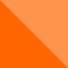 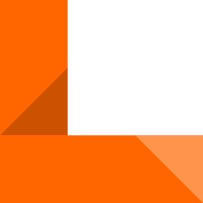 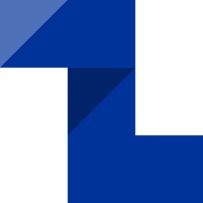 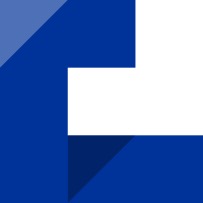 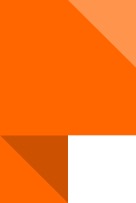 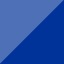 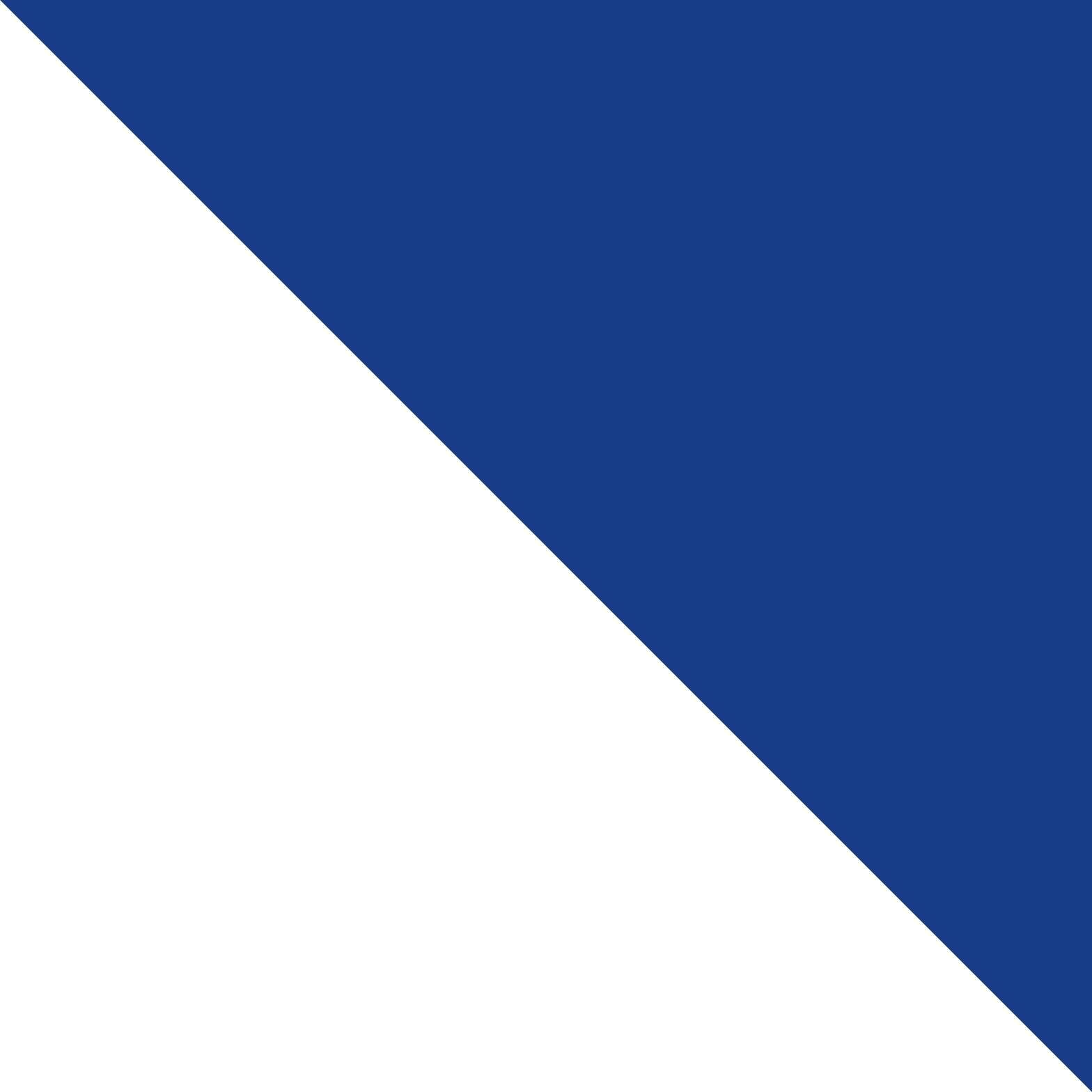 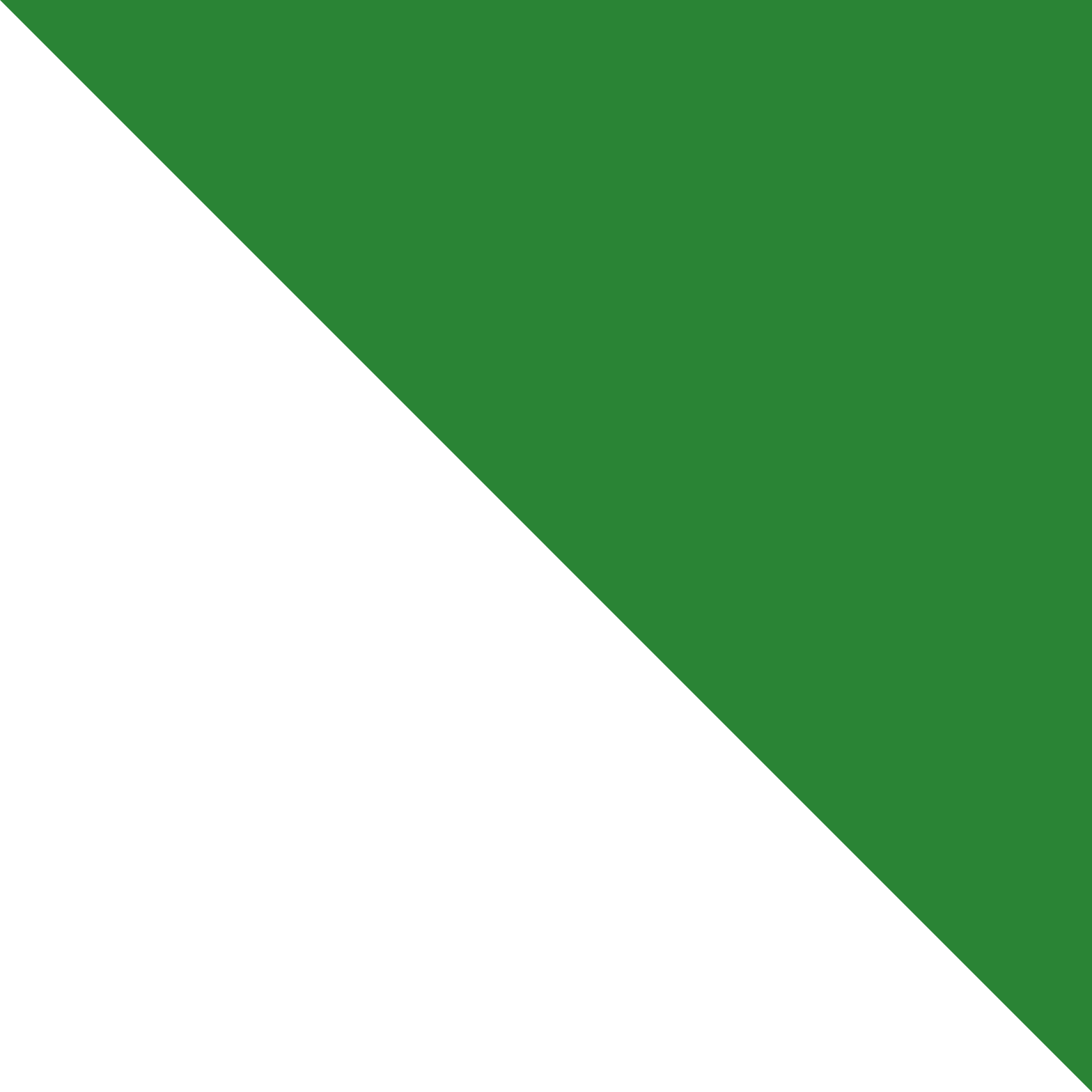 Koho, čeho
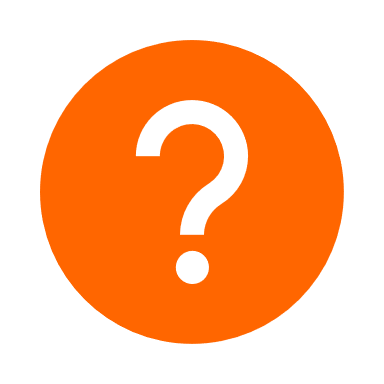 Bez koho se neobejdete?
Podmínka - partner z druhé strany hranice
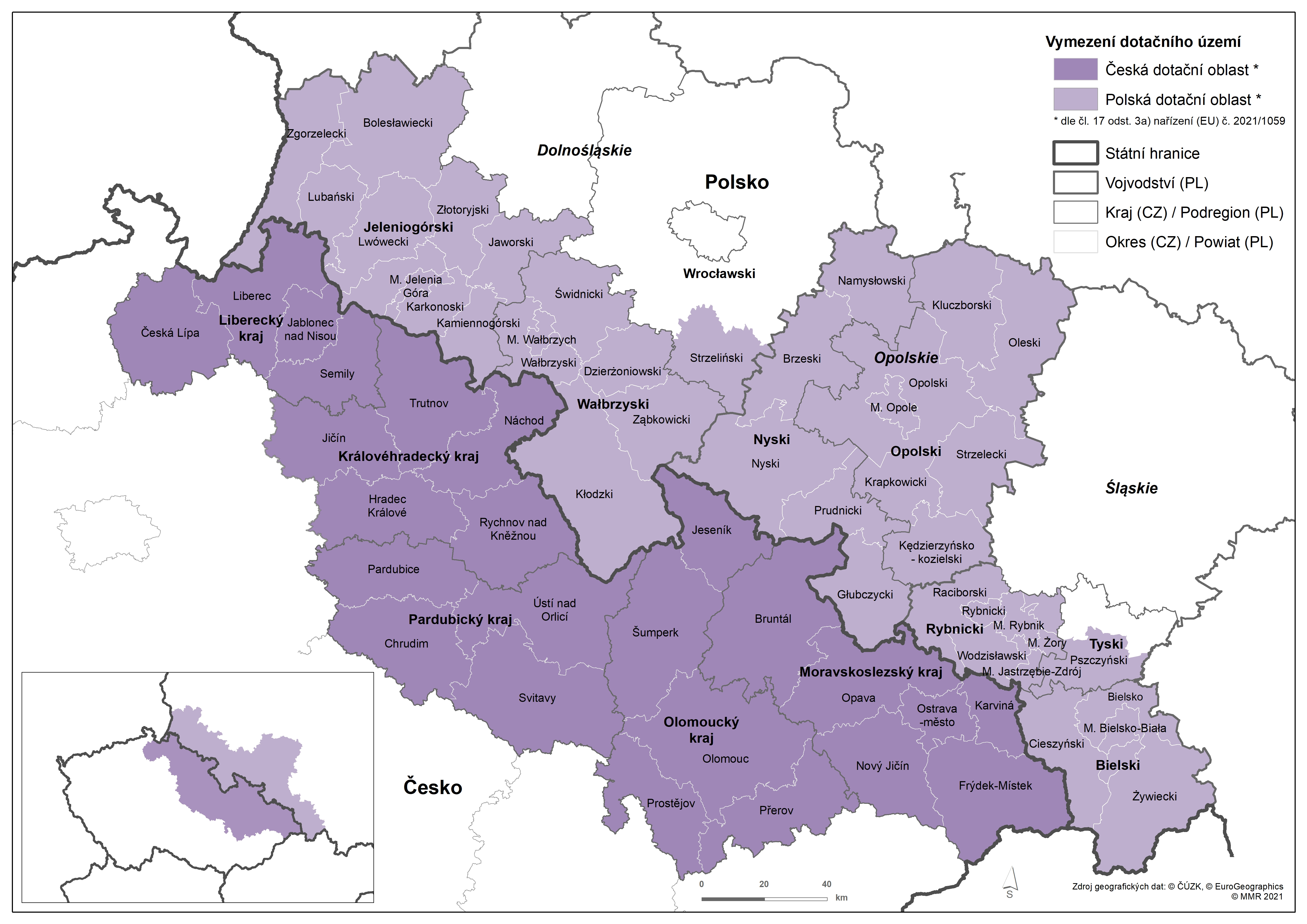 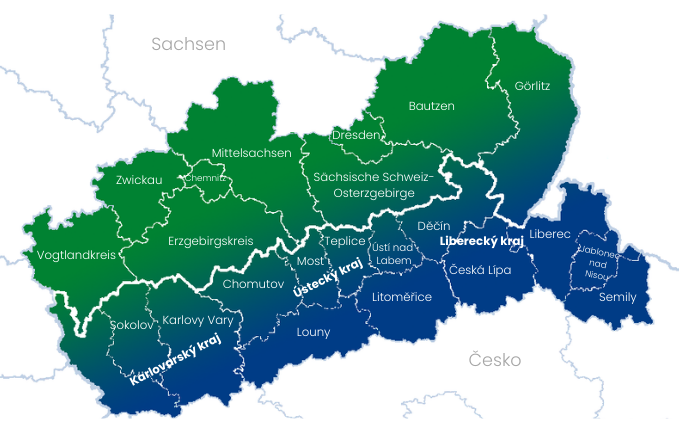 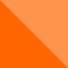 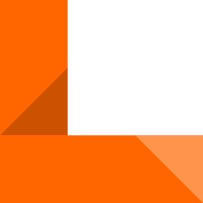 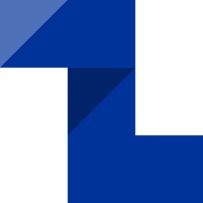 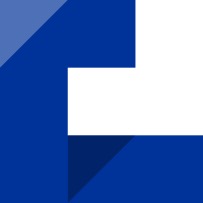 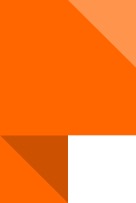 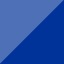 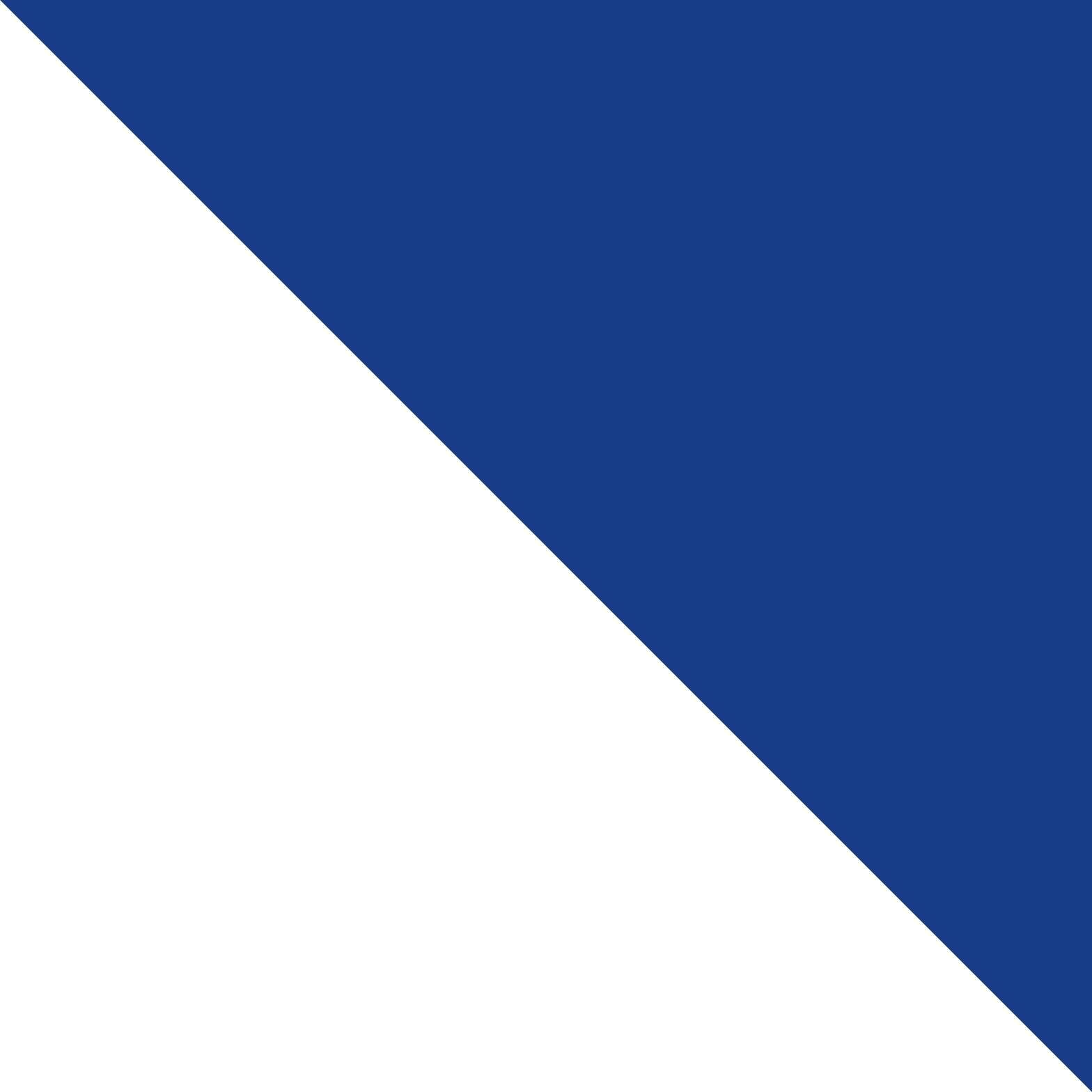 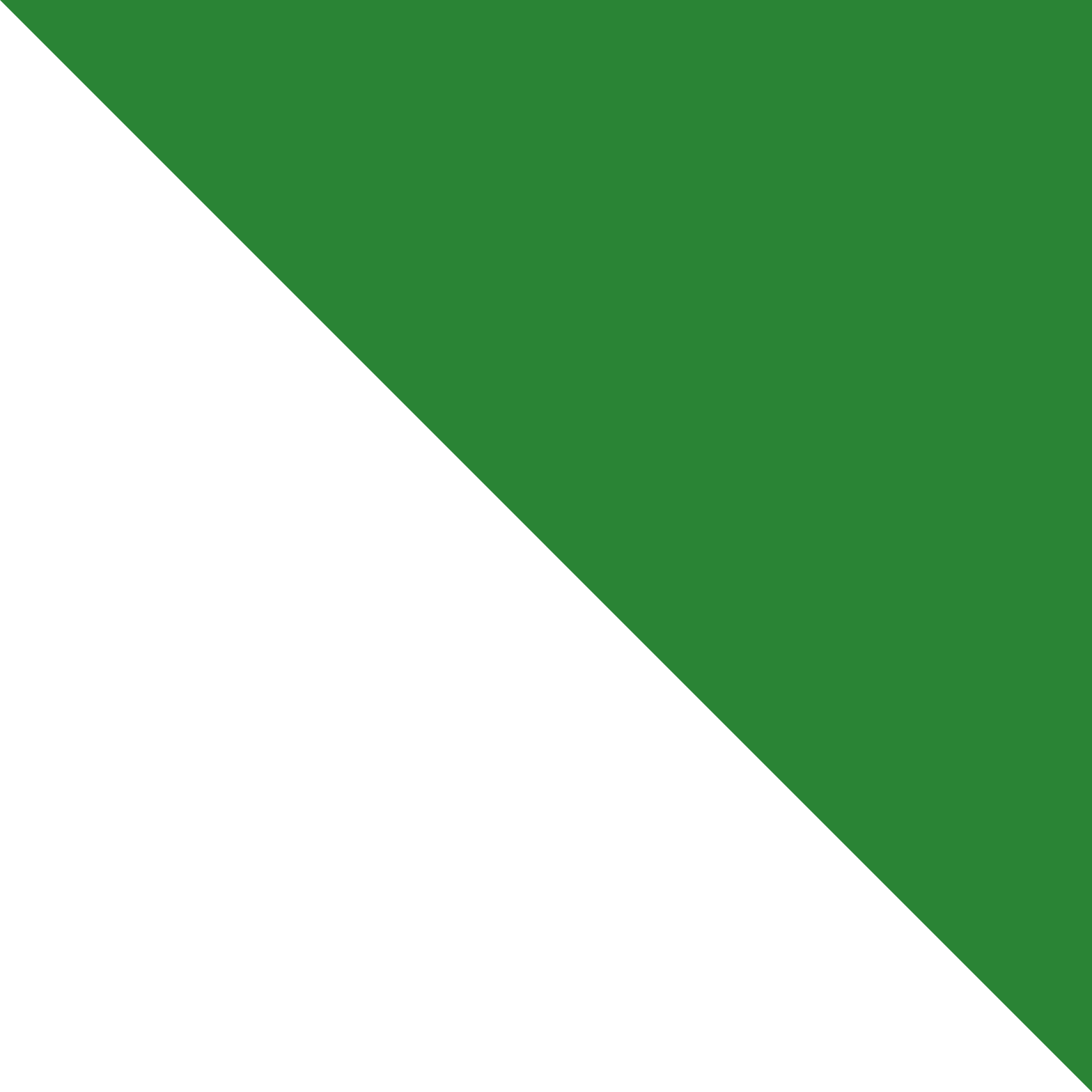 Komu, čemu
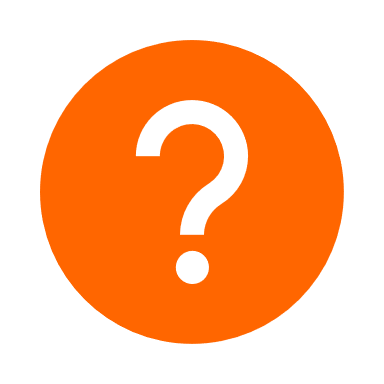 Čemu musíte věnovat pozornost?specifika přeshraničních programů
PRINCIP VEDOUCÍHO PARTNERA
na základě vzájemné dohody partnerů převezme jeden z nich odpovědnost za projekt jako celek
předkládá zprávy z realizace, žádosti o platbu, apod.
PŘESHRANIČNÍ DOPAD PROJEKTU
projekt přispívá k odstraňování překážek v propojování pohraničí, přispívá k rozvoji přeshraničních vazeb a kontaktů a propojuje cílové skupiny na obou stranách hranice
PŘÍNOS PROJEKTU PRO ŽIVOTNÍ PROSTŘEDÍ
zvýhodněny jsou  ty projekty, které nad rámec vysoké úrovně přeshraniční spolupráce mají i pozitivní přínos pro oblast životního prostředí
PŘESHRANIČNÍ SPOLUPRÁCE V RÁMCI PROJEKTU
společná příprava 
společná realizace projektu 
společné spolufinancování 
společný personál
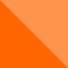 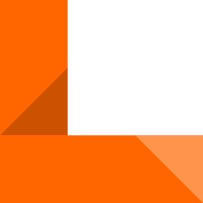 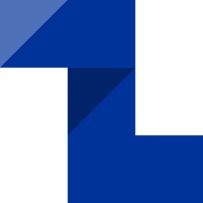 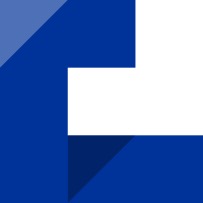 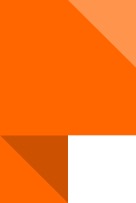 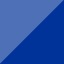 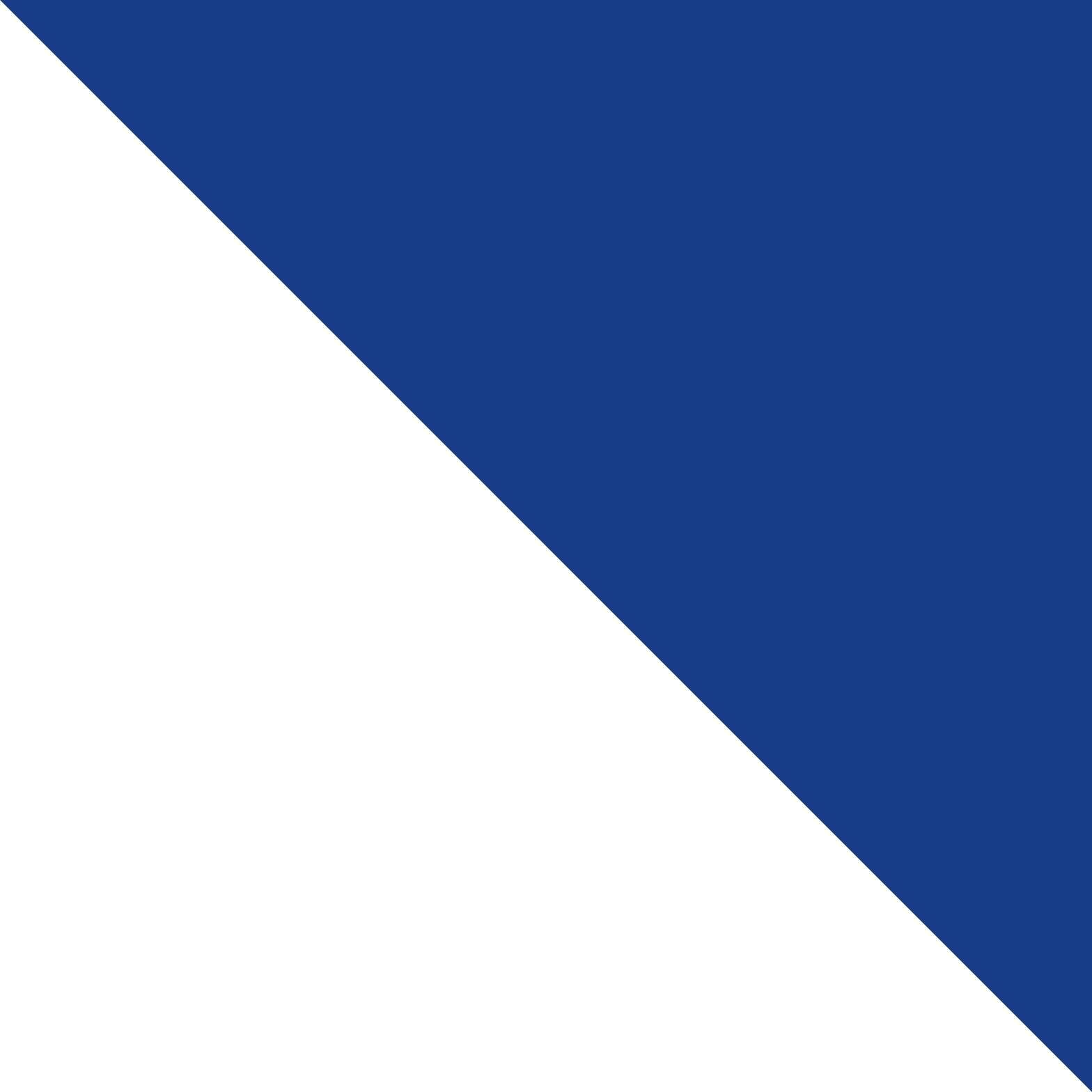 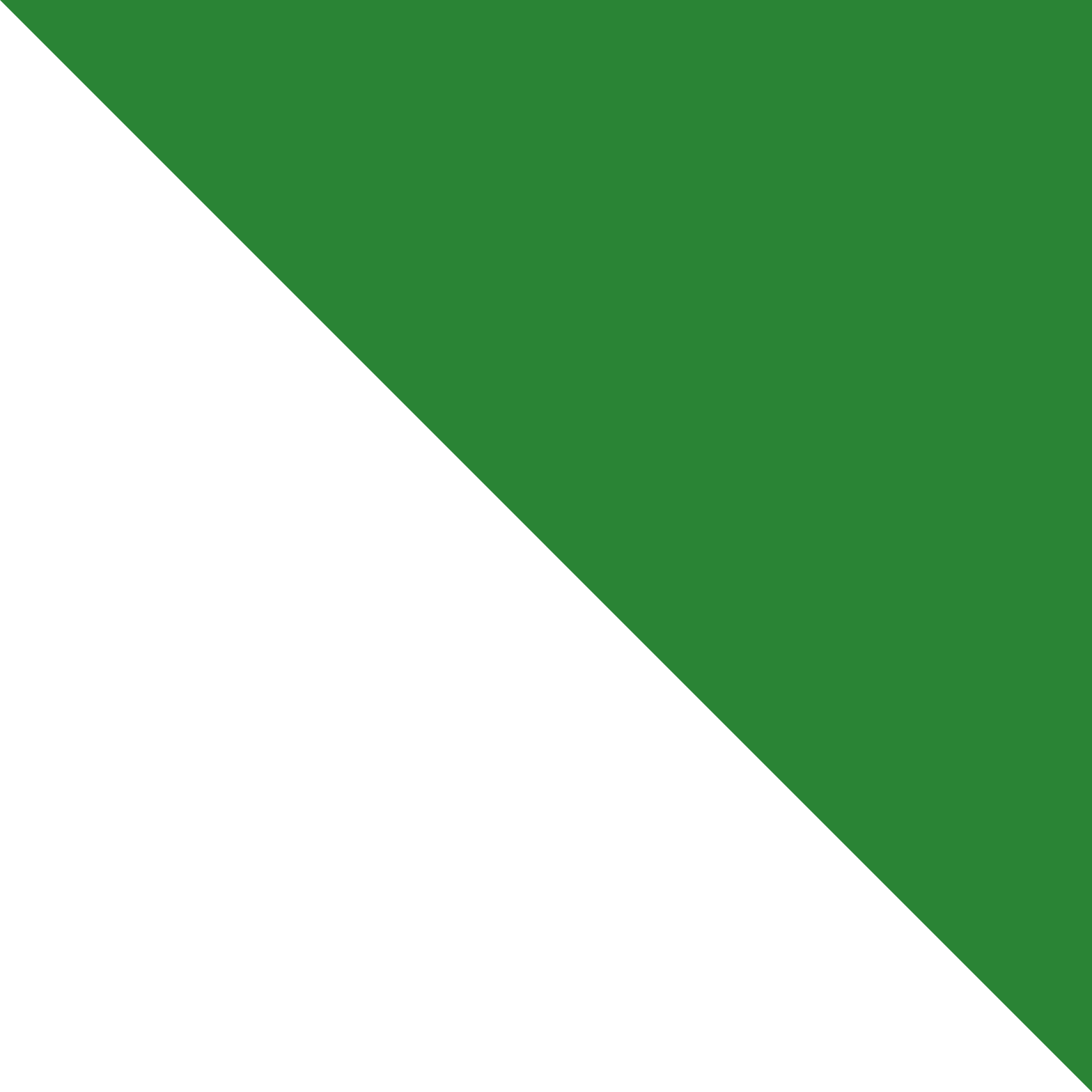 Koho,co
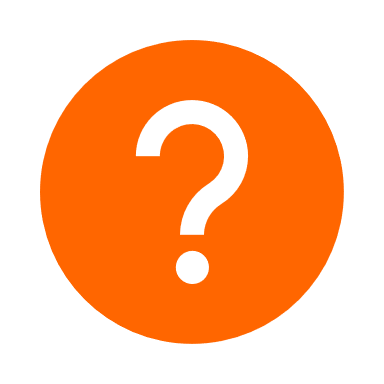 Kolik můžete získat?
Rozpočet programů
Interreg ČR – Polsko		178,9 mil Eur
Interreg ČR – Sasko		142,3 mil Eur
Struktura financování pro obce, města a jejich příspěvkové organizace

Spolufinancování z EFRR 		max. 80% způsobilých výdajů
Spolufinancování ze SR		max.   5% způsobilých výdajů
Vlastní podíl žadatele		min. 15% způsobilých výdajů


Minimální výše celkových nákladů projektu	30.000 Eur
Projekty pod 30.000 Eur mohou být financovány z Fondu malých projektů prostřednictvím Euroregionů
Není možné předfinancování, proplácení výdajů probíhá průběžně po předložení / schválení monitorovací zprávy a žádosti o platbu.
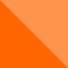 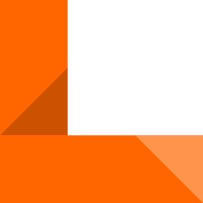 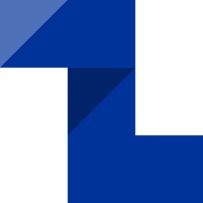 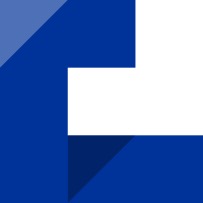 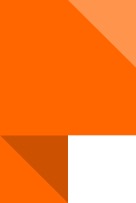 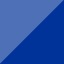 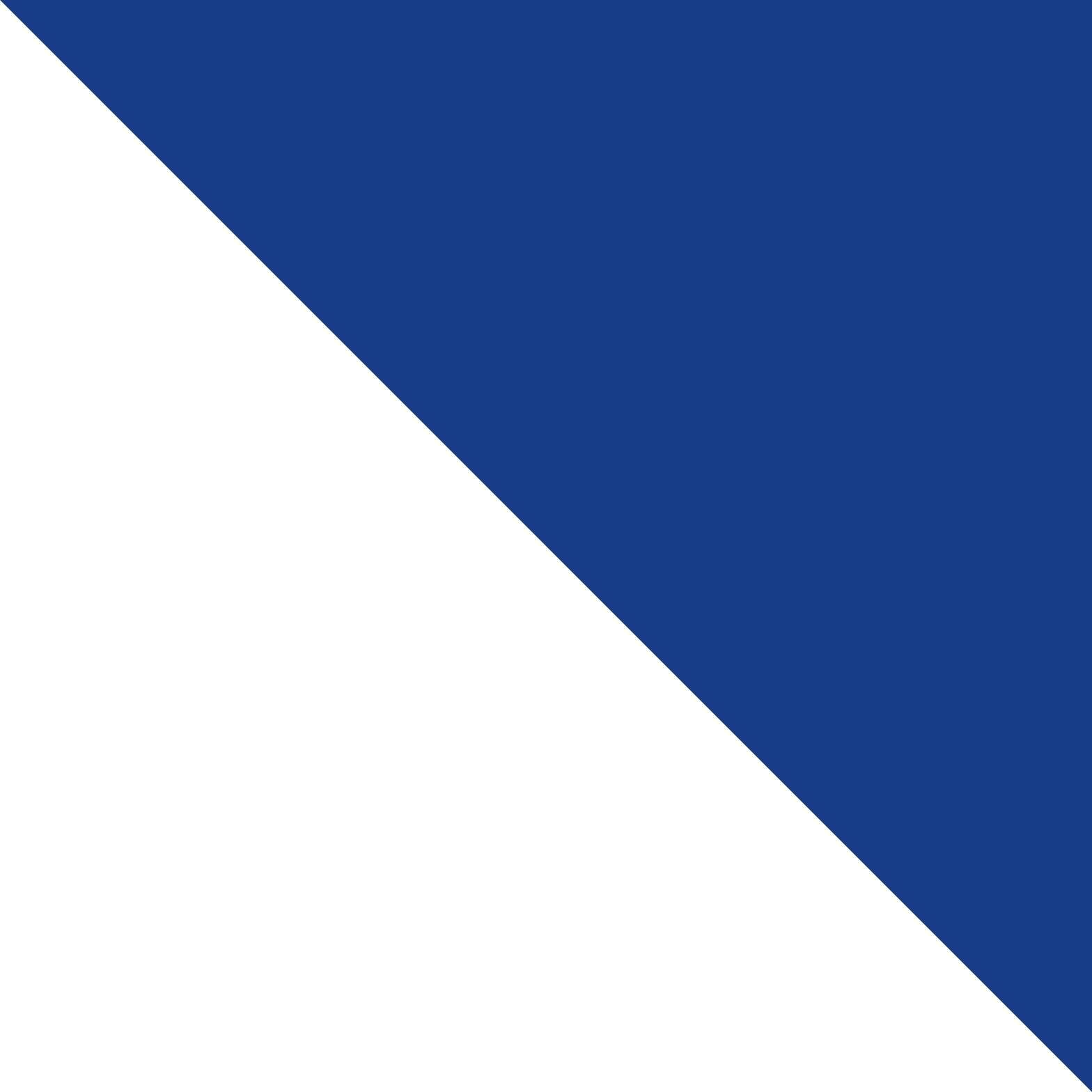 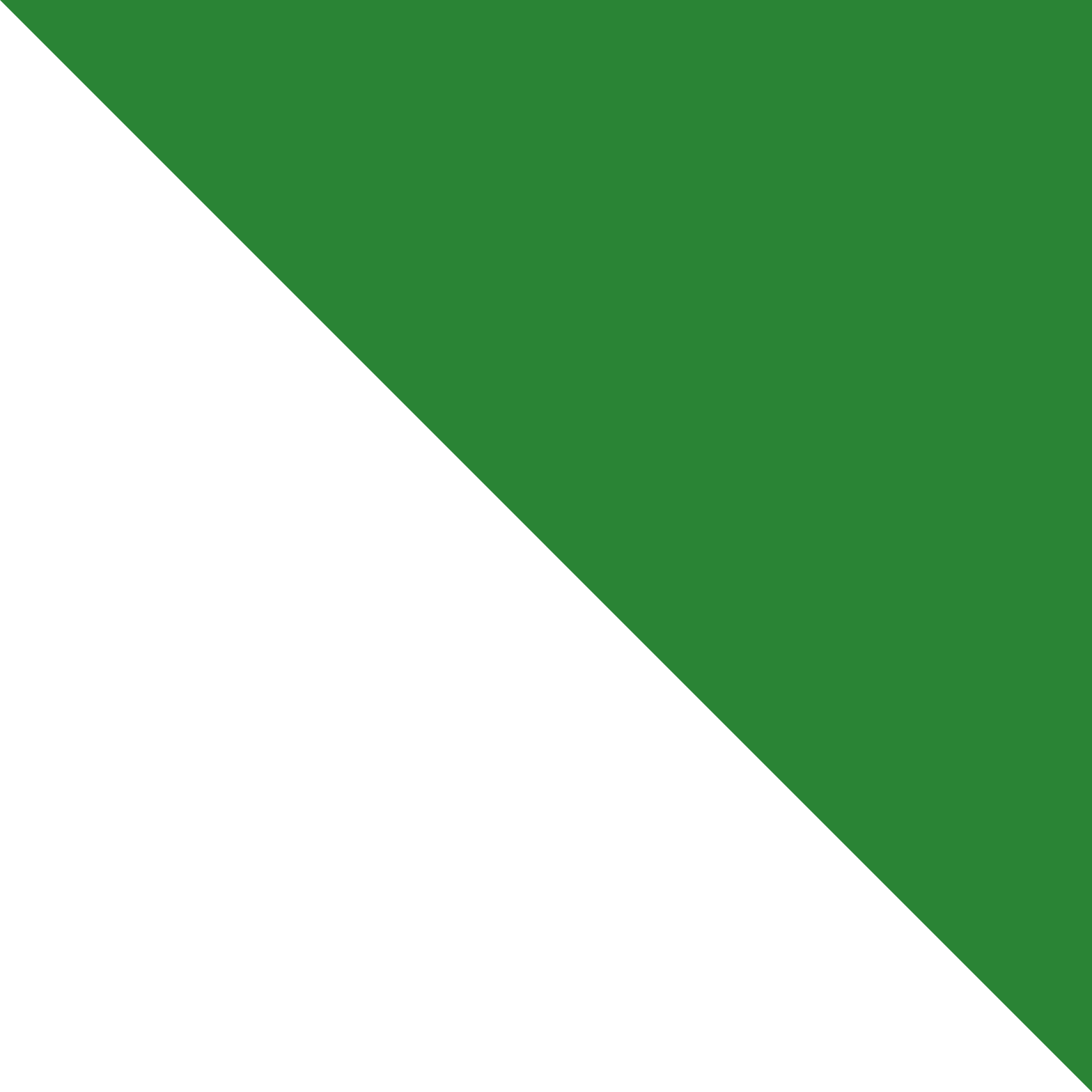 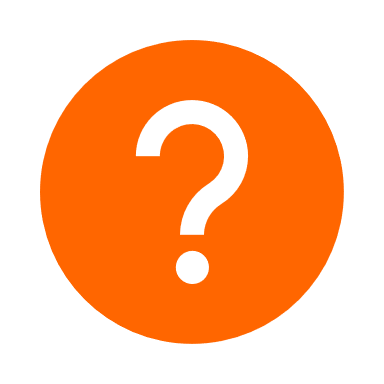 O kom, o čem
O procesu podání žádosti
povinná konzultace
(pouze u CZ-DE)
Idea,
nalezení vhodného partnera, 
rozdělení rolí, …..
Zpracování kompletní projektové žádosti, vč. příloh
Zapracování připomínek implementačních struktur
Zpracování projektového záměru
REALIZACE
Výdaje jsou uznatelné již po registraci žádosti
Předložení projektové žádosti
PROCES KONTROLY A HODNOCENÍ
DOPORUČENÍ ŽÁDOSTI K FINANCOVÁNÍ
SCHVÁLENÍ MONITOROVACÍM VÝBOREM
PODPIS SMLOUVY O POSKYTNUTÍ DOTACE
cca 6 měsíců
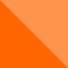 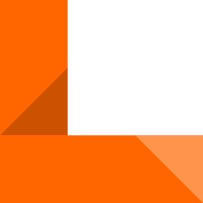 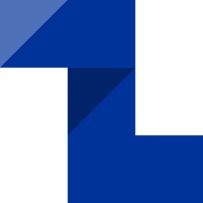 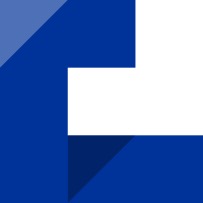 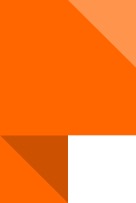 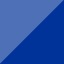 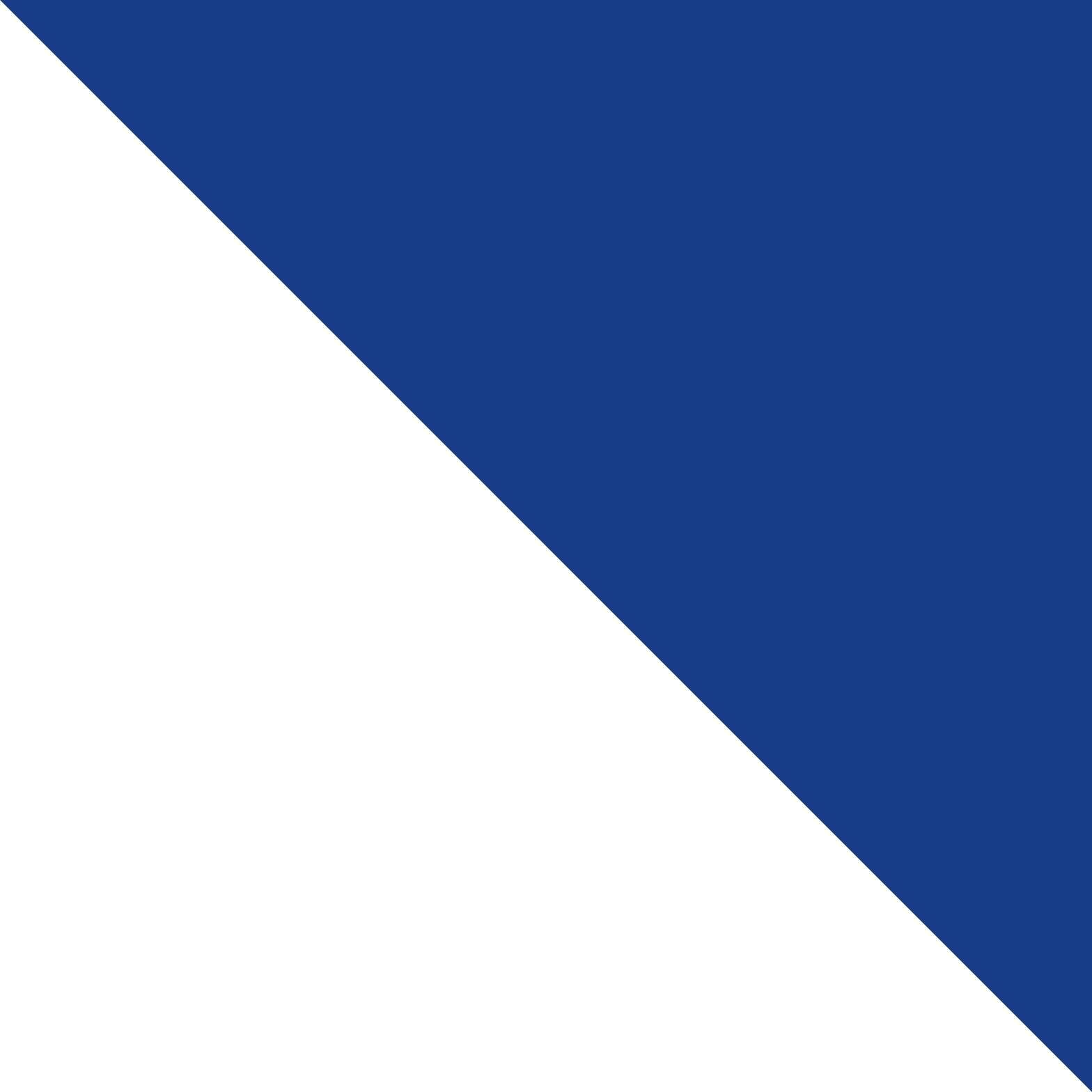 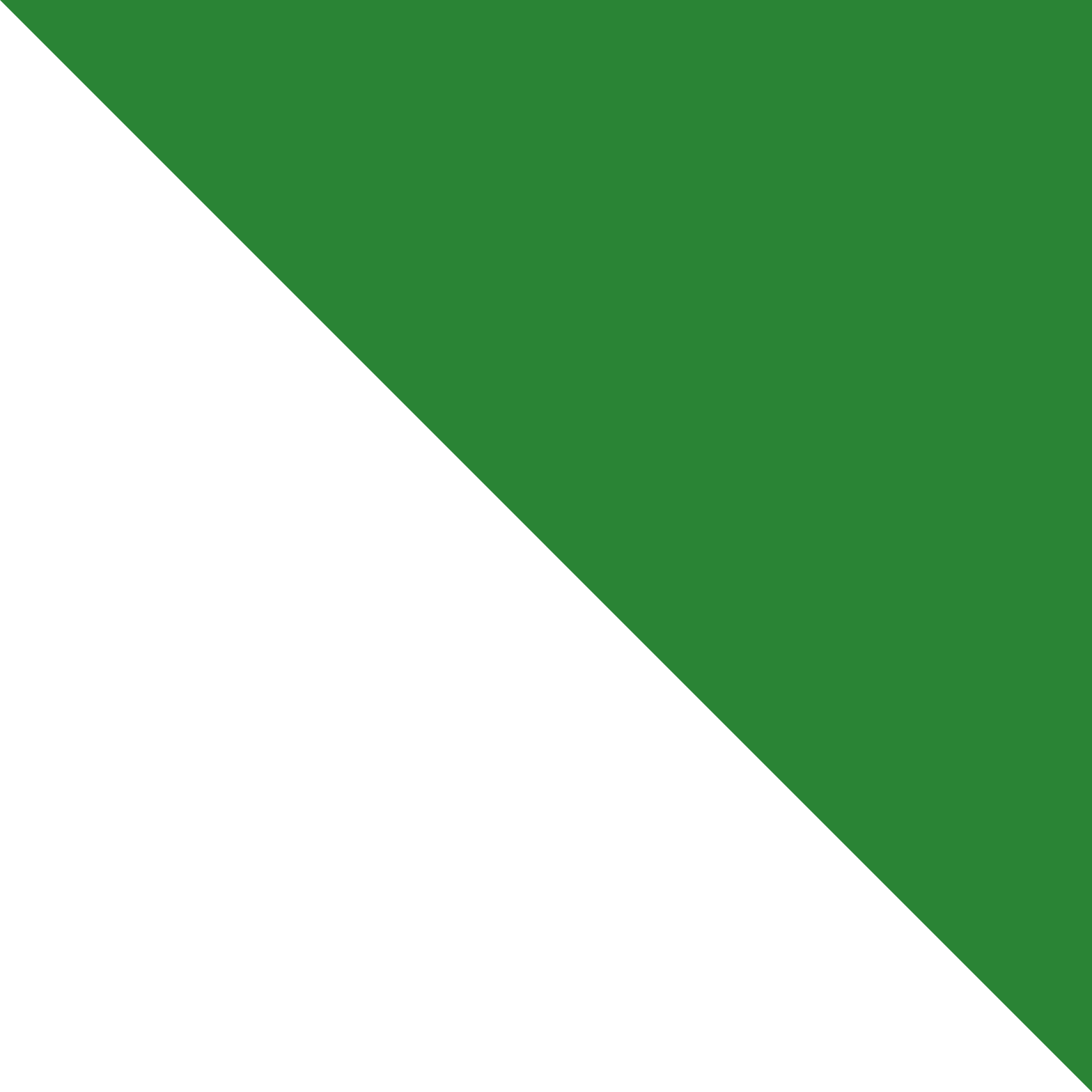 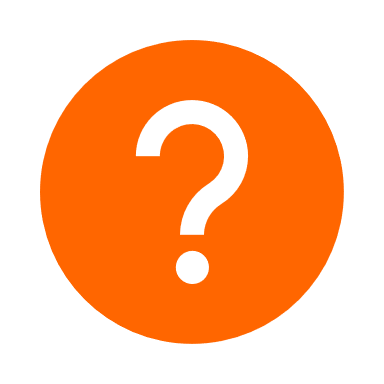 S kým, čím
S kým můžete Vaše záměry, náměty, projekty konzultovat?
Krajský úřad Libereckého kraje,  Odbor reg.rozvoje a evropských projektů, U Jezu 642/2a, Liberec
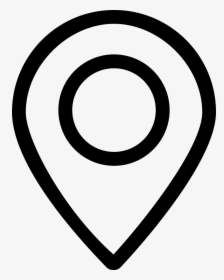 Ing. Jana Frontzová 		jana.frontzova@kraj-lbc.cz	     	     	     485 226 323
Ing. Eva Hajflerová		eva.hajflerova@kraj-lbc.cz	     	     	     485 226 575
Mgr. Magda Podsedníková 	magda.podsednikova@kraj-lbc.cz 	     	     485 226 926
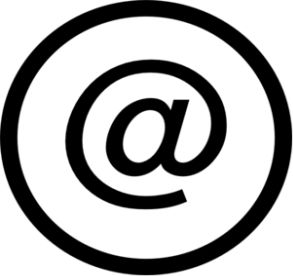 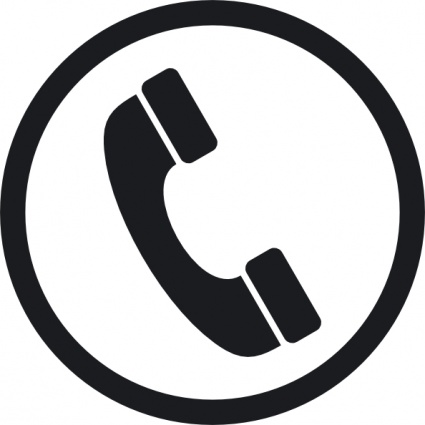 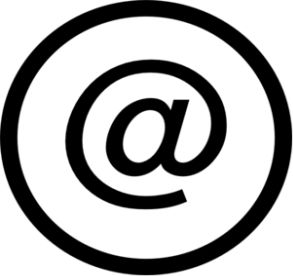 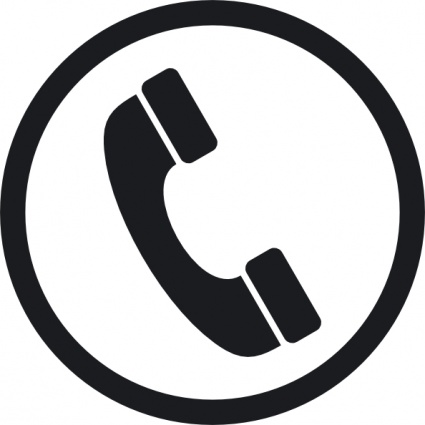 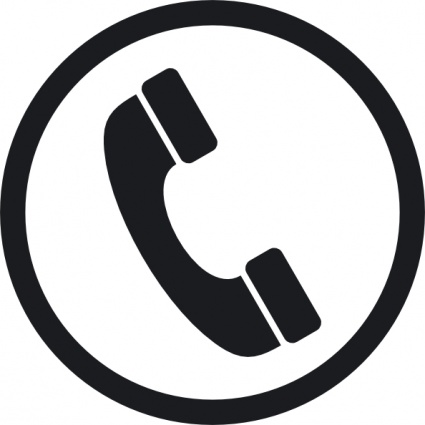 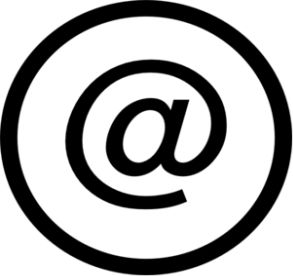 Interreg ČR – Sasko
           Společný sekretariát, SAB
           Pirnaische Straße 9, Dresden
Interreg ČR – Polsko
         Společný sekretariát Olomouc 
         Hálkova 171/2, Olomouc
js.olomouc@crr.cz
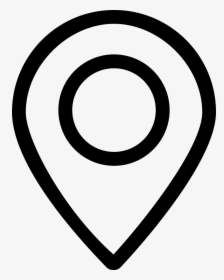 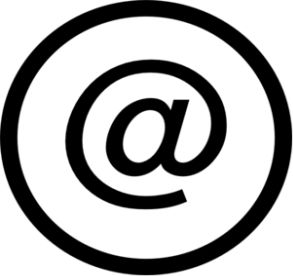 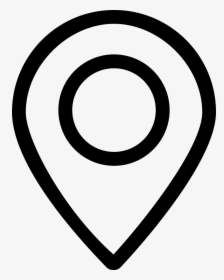 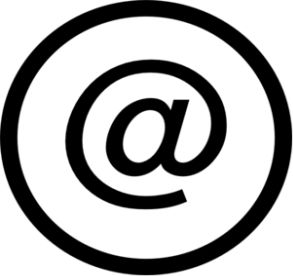 kontakt@sn-cz2027.eu
+49 (0)351 4910-4250
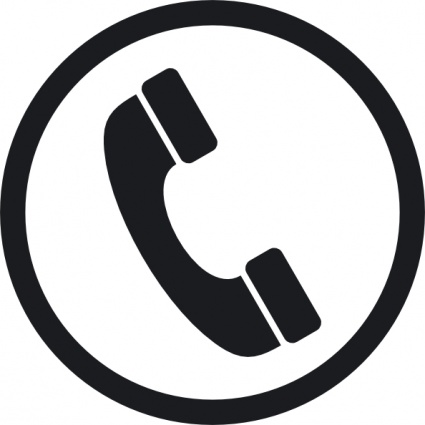 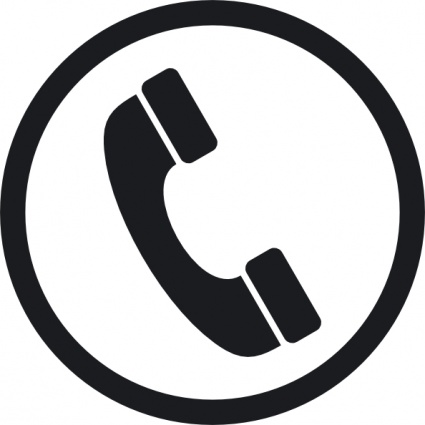 + 420 582 777 421
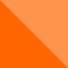 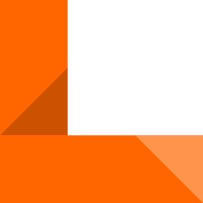 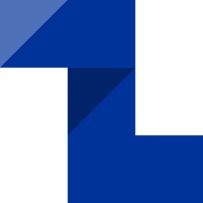 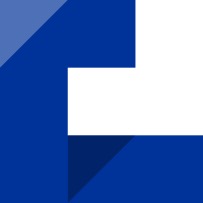 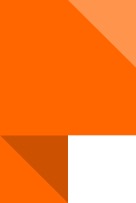 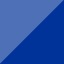 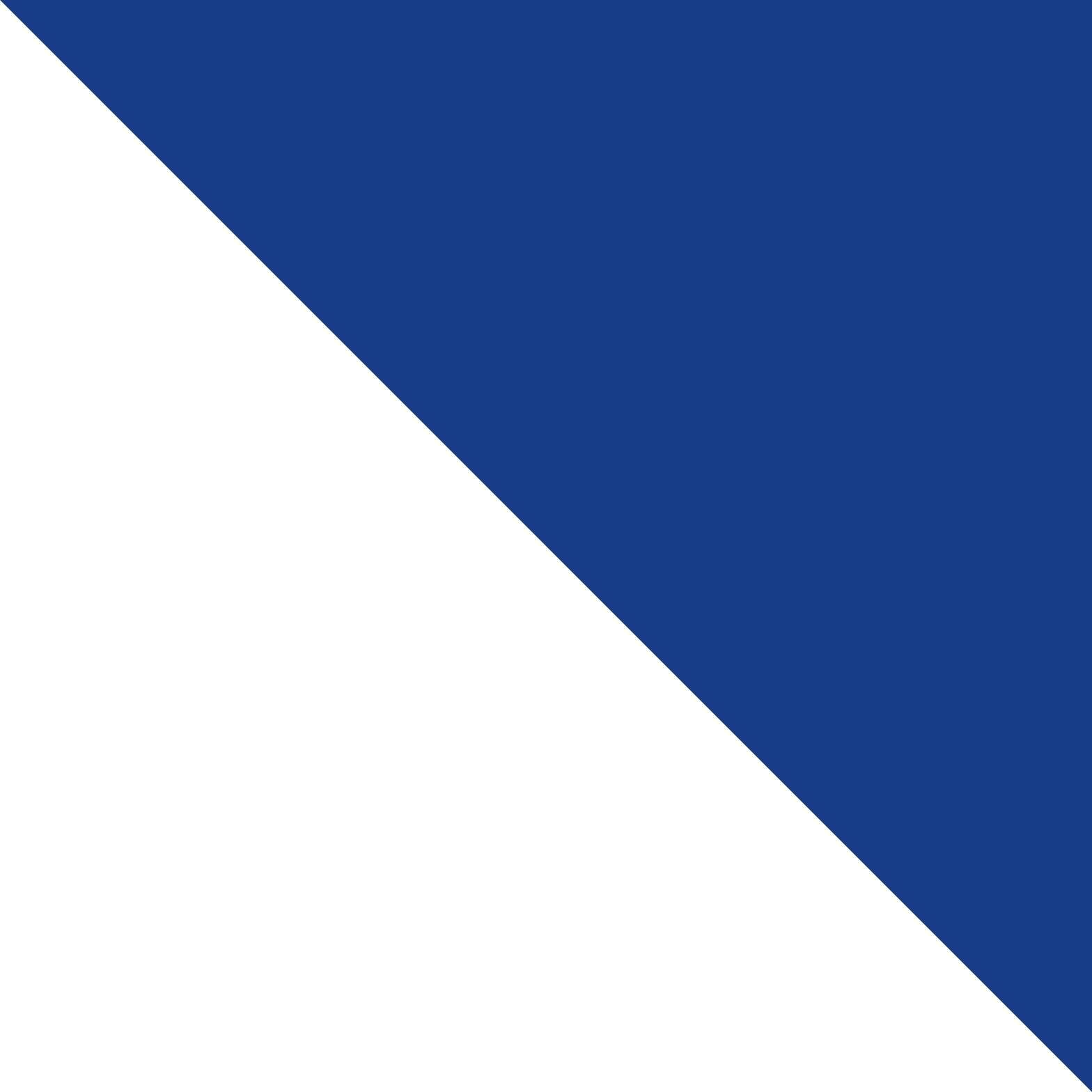 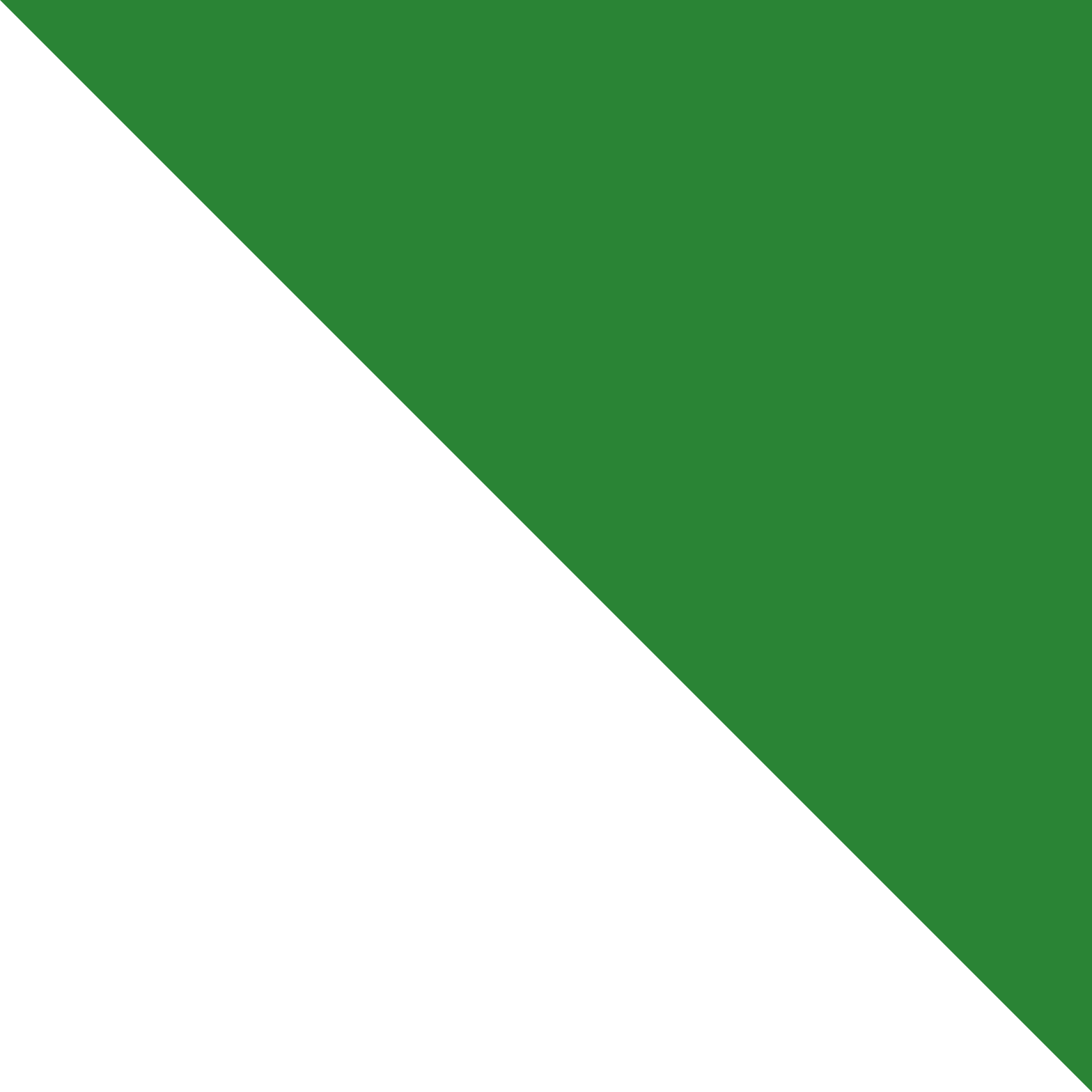 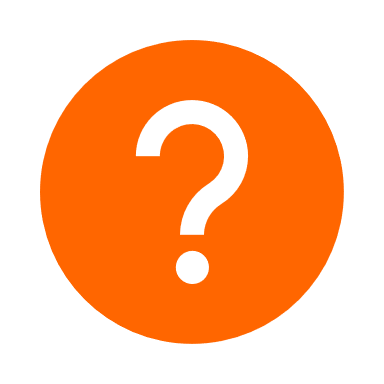 Oslovujeme, voláme
Informujeme!
www.cz-pl.eu
https://regionalni-rozvoj.kraj-lbc.cz/

	Programy přeshraniční spolupráce v Libereckém kraji
	
	Interreg CZ-PL     

	interregczpl

	Interreg VA CZ/PL          

	Toulky pohraničím
www.sn-cz2027.eu
https://regionalni-rozvoj.kraj-lbc.cz/

	Programy přeshraniční spolupráce v Libereckém kraji
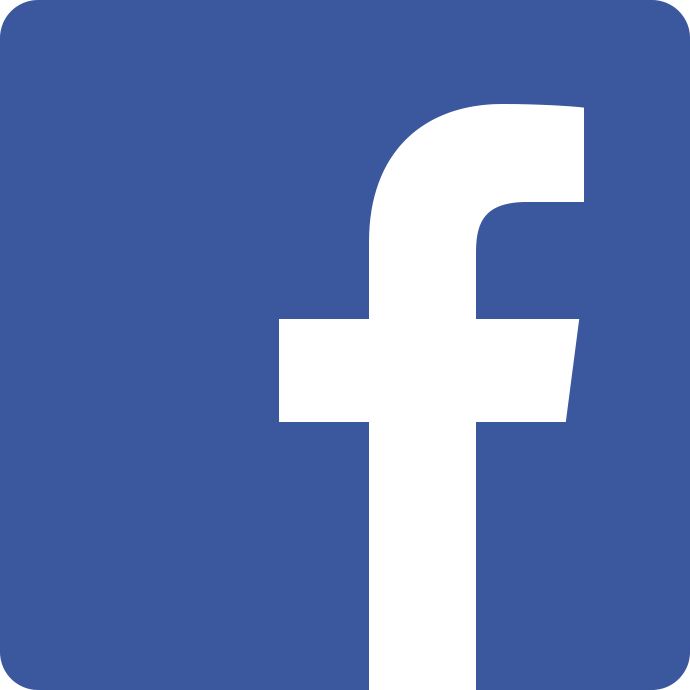 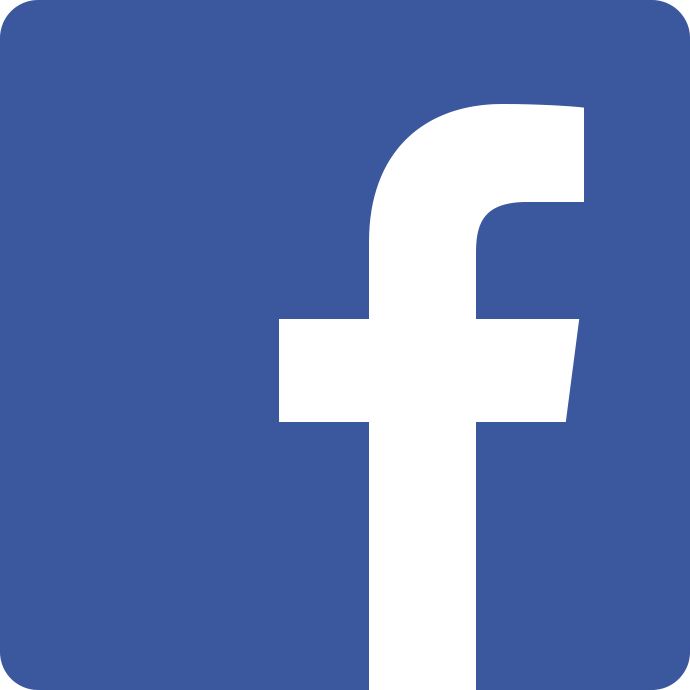 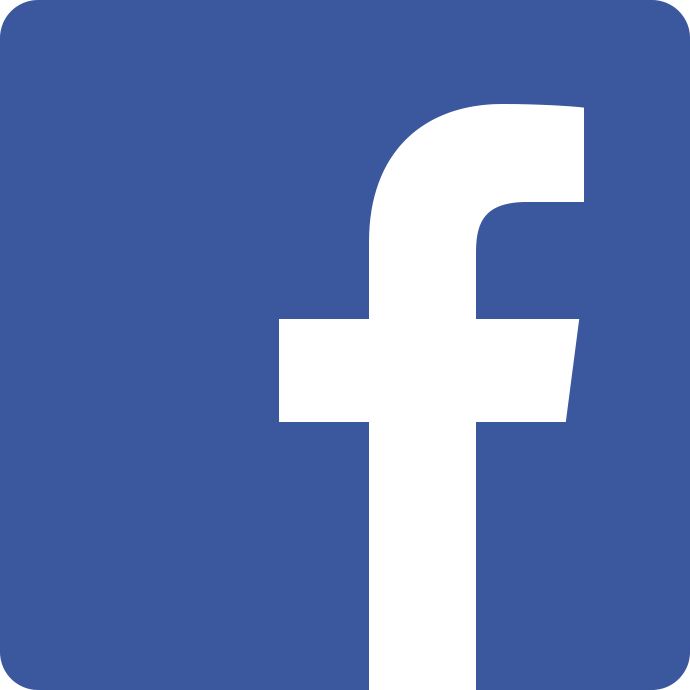 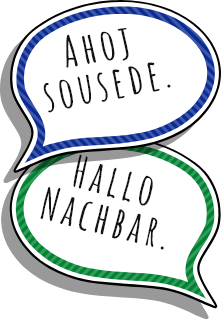 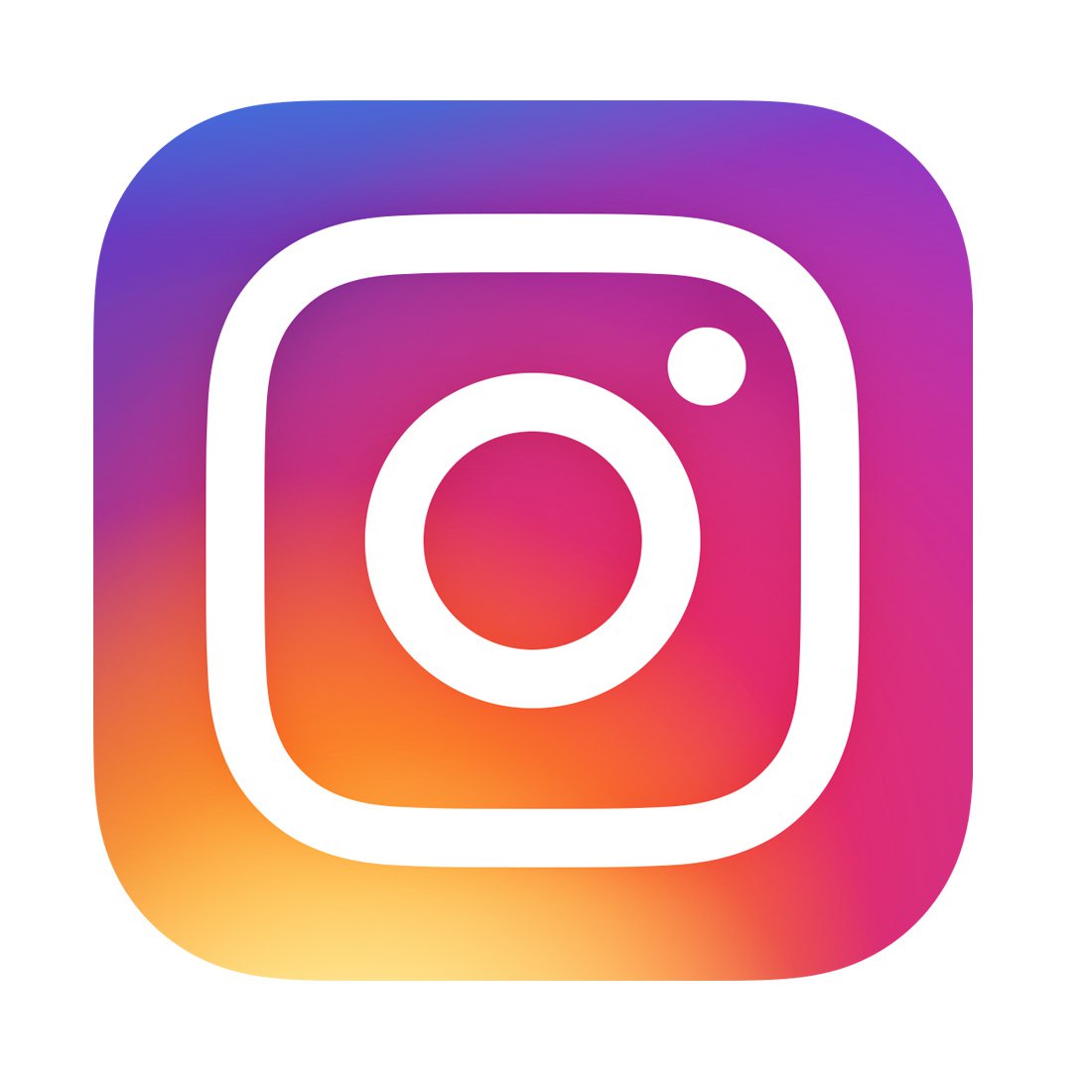 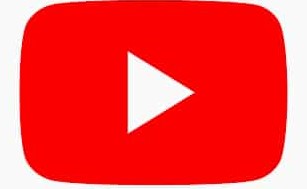 Příklady realizovaných projektů v minulém období naleznete na
www.sn-cz2020.eu
Příklady realizovaných projektů v minulém období naleznete na
www.cz-pl.eu
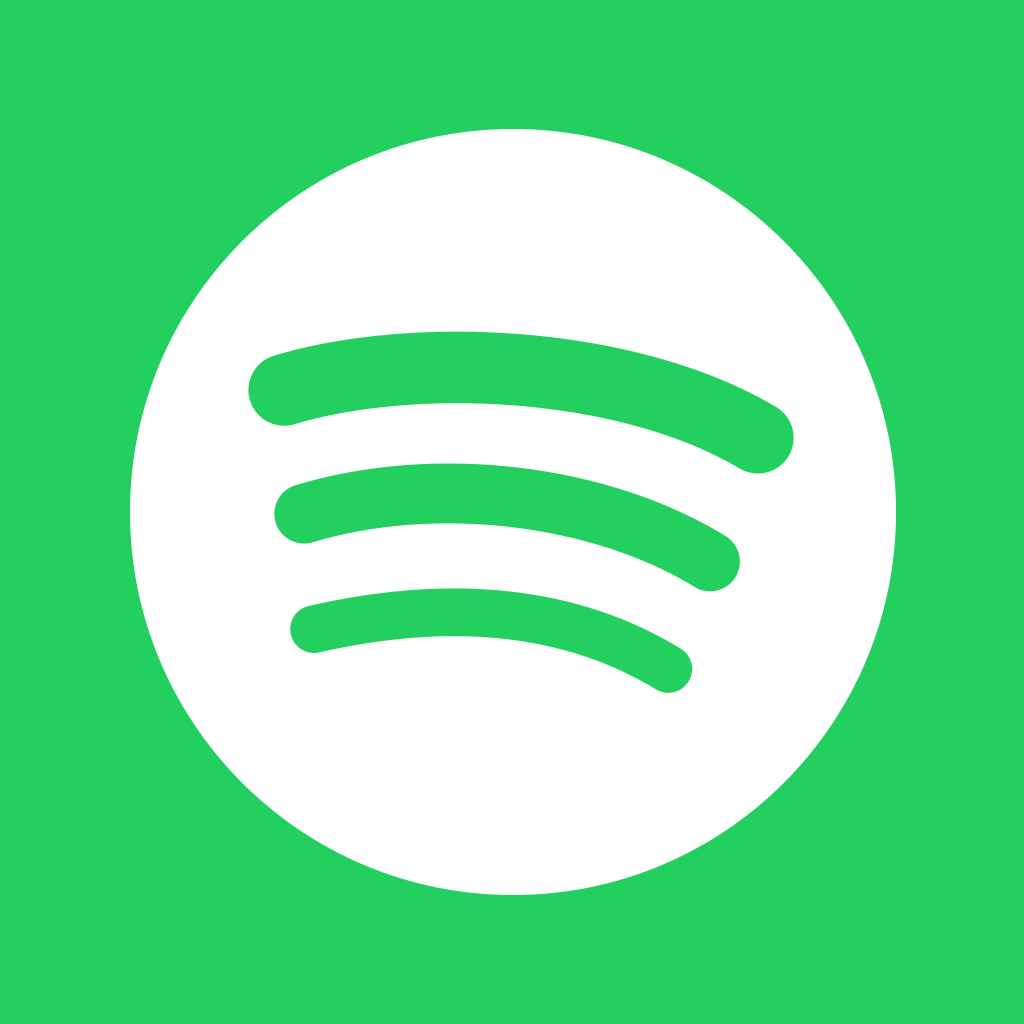 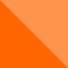 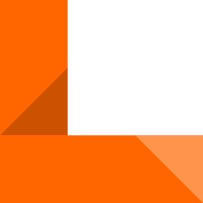 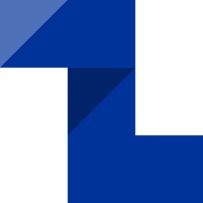 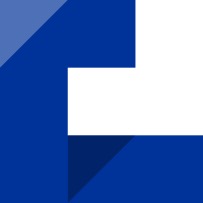 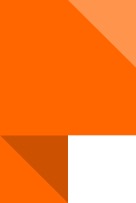 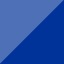 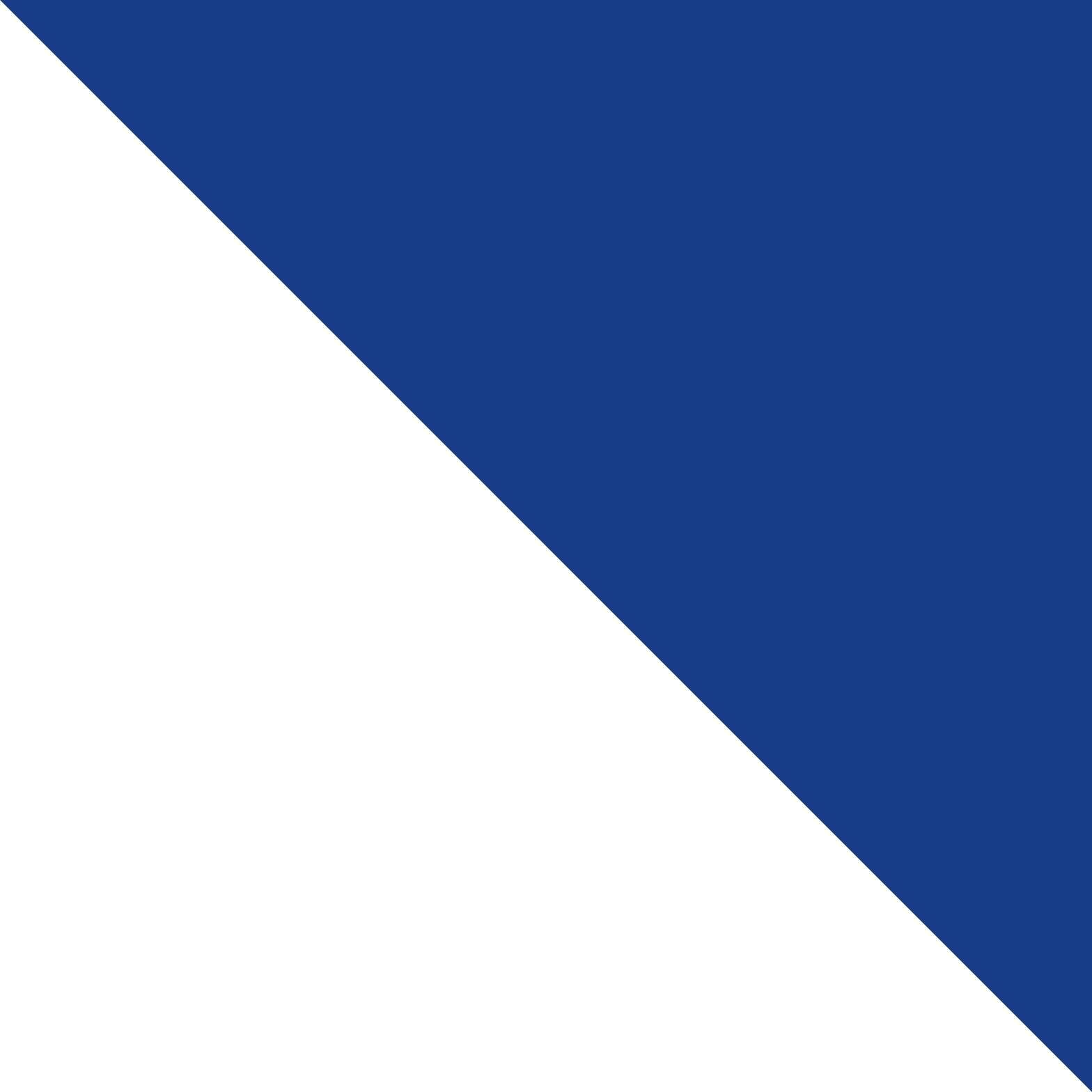 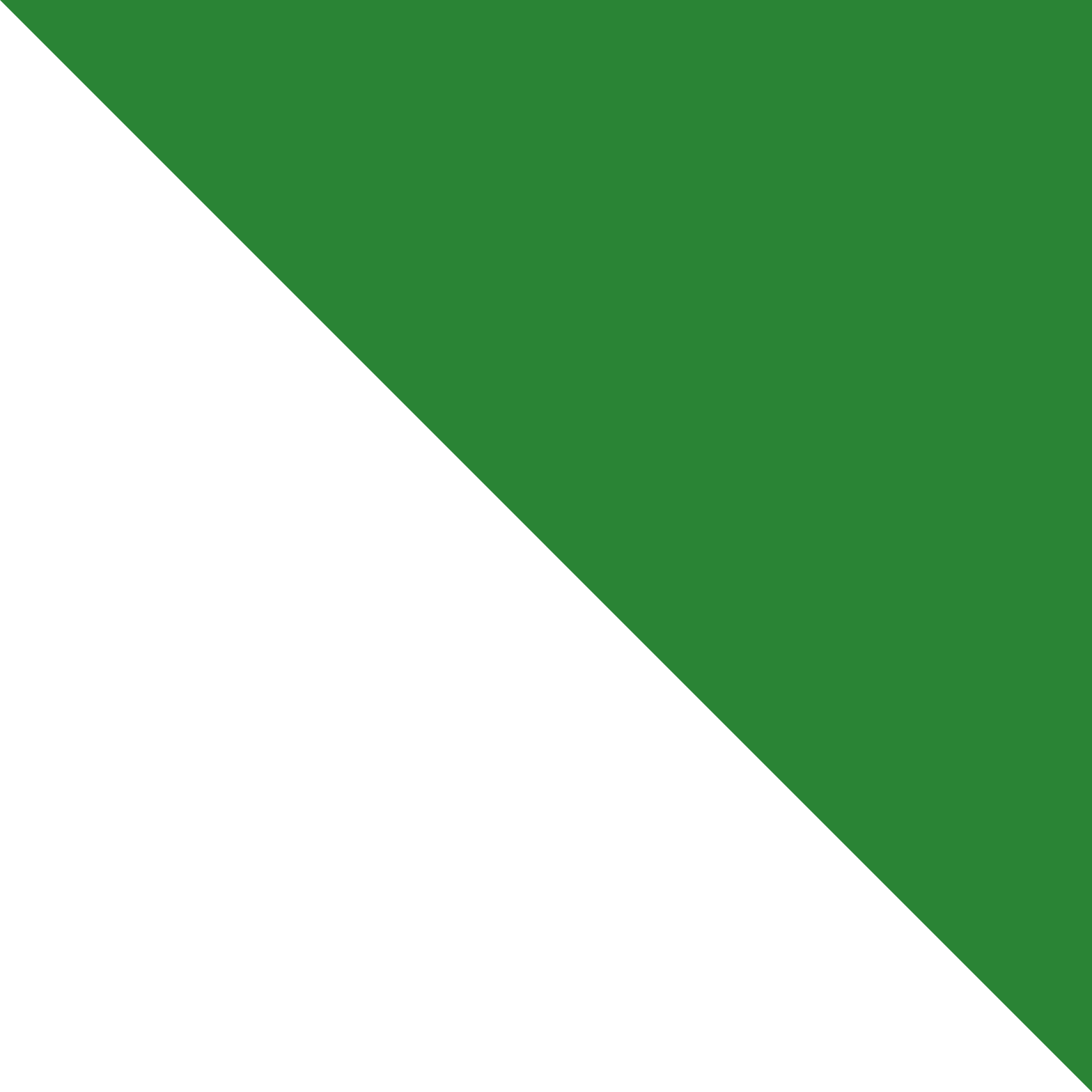 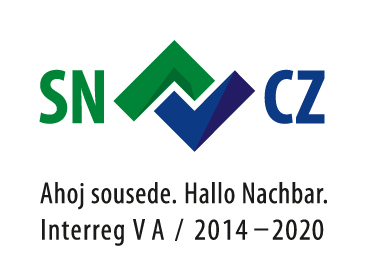 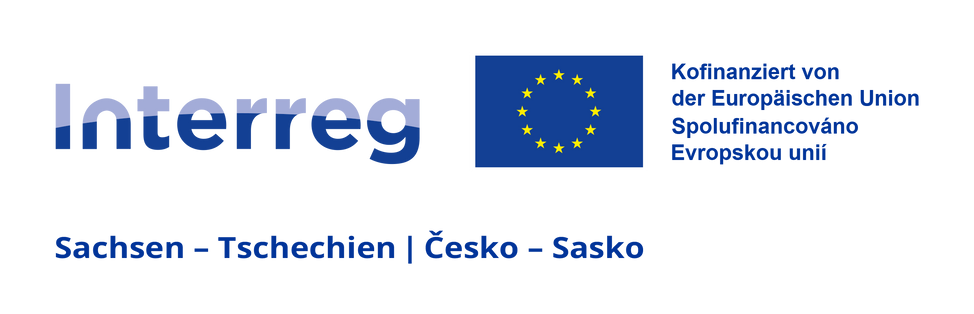 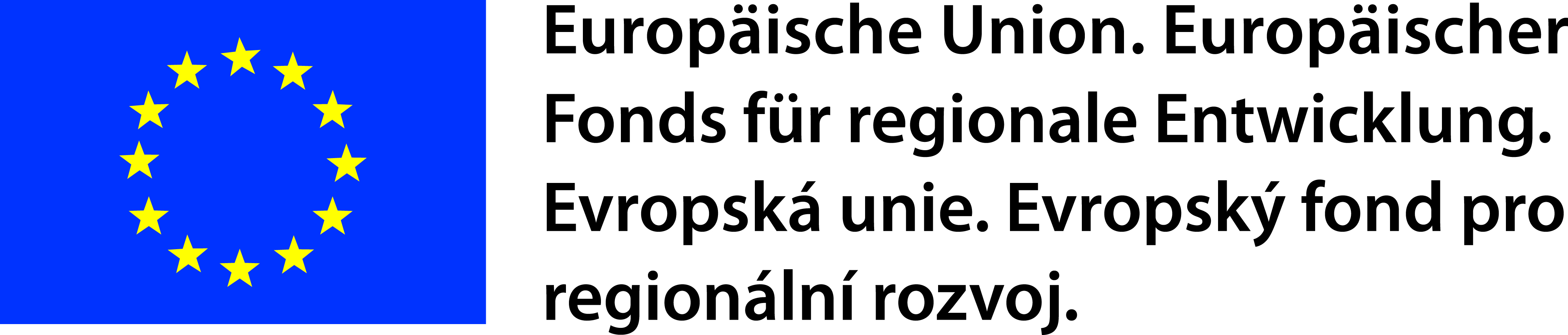 Děkujeme za pozornost.Dziękuję za uwagę. Danke für Ihre Aufmerksamkeit.
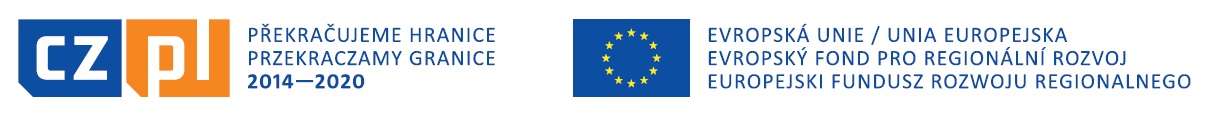 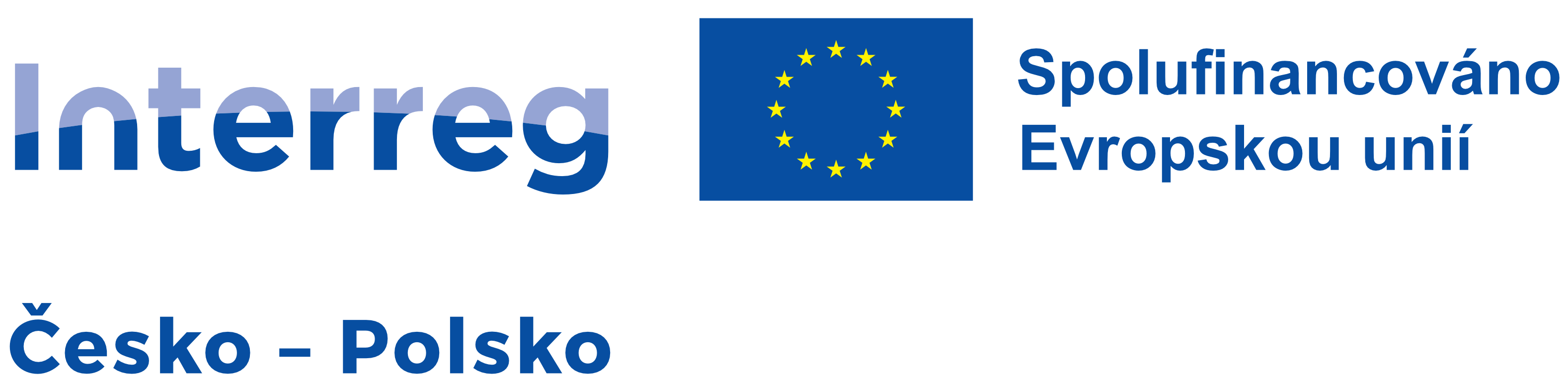 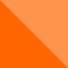 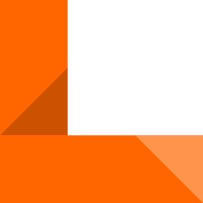 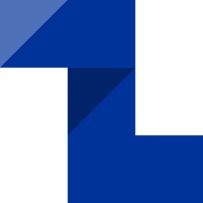 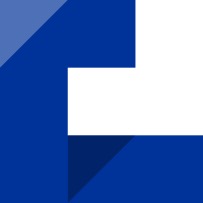 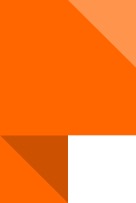 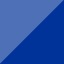